Considerations for Mathematics Intervention
Contact Information
Sarah Powell, Ph.D 
The University of Texas at Austin

srpowell@austin.utexas.edu
@sarahpowellphd
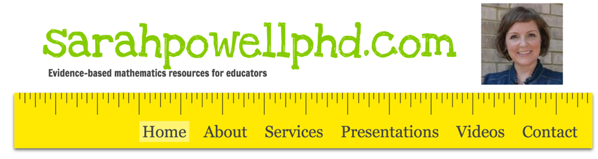 119
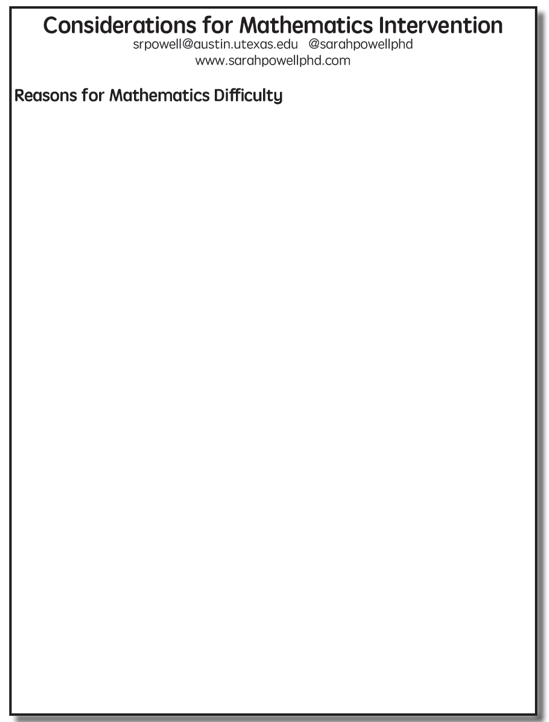 What are contributing factors to mathematics difficulty?
COGNITIVE/ACADEMIC
Spatial reasoning
What are contributing factors to mathematics difficulty?
COGNITIVE/ACADEMIC
Spatial reasoning
Processing speed
What are contributing factors to mathematics difficulty?
COGNITIVE/ACADEMIC
Spatial reasoning
Processing speed
Language
What are contributing factors to mathematics difficulty?
COGNITIVE/ACADEMIC
Spatial reasoning
Processing speed
Language 
Reading
What are contributing factors to mathematics difficulty?
COGNITIVE/ACADEMIC
Spatial reasoning
Processing speed
Language 
Reading
EXECUTIVE FUNCTIONING
Working memory
What are contributing factors to mathematics difficulty?
COGNITIVE/ACADEMIC
Spatial reasoning
Processing speed
Language 
Reading
EXECUTIVE FUNCTIONING
Working memory
Self-monitoring
What are contributing factors to mathematics difficulty?
COGNITIVE/ACADEMIC
Spatial reasoning
Processing speed
Language 
Reading
EXECUTIVE FUNCTIONING
Working memory
Self-monitoring
Planning
What are contributing factors to mathematics difficulty?
COGNITIVE/ACADEMIC
Spatial reasoning
Processing speed
Language 
Reading
EXECUTIVE FUNCTIONING
Working memory
Self-monitoring
Planning
Task initiation
What are contributing factors to mathematics difficulty?
COGNITIVE/ACADEMIC
Spatial reasoning
Processing speed
Language 
Reading
EXECUTIVE FUNCTIONING
Working memory
Self-monitoring
Planning
Task initiation
Organization
What are contributing factors to mathematics difficulty?
COGNITIVE/ACADEMIC
Spatial reasoning
Processing speed
Language 
Reading
EXECUTIVE FUNCTIONING
Working memory
Self-monitoring
Planning
Task initiation
Organization
INFORMATION PROCESSING
Sensory 
Auditory
Spatial
Motor
What are contributing factors to mathematics difficulty?
COGNITIVE/ACADEMIC
Spatial reasoning
Processing speed
Language 
Reading
EXECUTIVE FUNCTIONING
Working memory
Self-monitoring
Planning
Task initiation
Organization
INFORMATION PROCESSING
Sensory 
Auditory
Spatial
Motor
Attention
What are contributing factors to mathematics difficulty?
COGNITIVE/ACADEMIC
Spatial reasoning
Processing speed
Language 
Reading
EXECUTIVE FUNCTIONING
Working memory
Self-monitoring
Planning
Task initiation
Organization
INFORMATION PROCESSING
Sensory memory
Auditory
Spatial
Motor
Attention
Working memory
(Short-term memory)
What are contributing factors to mathematics difficulty?
COGNITIVE/ACADEMIC
Spatial reasoning
Processing speed
Language 
Reading
EXECUTIVE FUNCTIONING
Working memory
Self-monitoring
Planning
Task initiation
Organization
INFORMATION PROCESSING
Sensory memory
Auditory
Spatial
Motor
Attention
Working memory
(Short-term memory)
Long-term memory
What are contributing factors to mathematics difficulty?
COGNITIVE/ACADEMIC
Spatial reasoning
Processing speed
Language 
Reading
EXECUTIVE FUNCTIONING
Working memory
Self-monitoring
Planning
Task initiation
Organization
INFORMATION PROCESSING
Sensory memory
Auditory
Spatial
Motor
Attention
Working memory
(Short-term memory)
Long-term memory
ENVIRONMENTAL
Socio-economic status
What are contributing factors to mathematics difficulty?
COGNITIVE/ACADEMIC
Spatial reasoning
Processing speed
Language 
Reading
EXECUTIVE FUNCTIONING
Working memory
Self-monitoring
Planning
Task initiation
Organization
INFORMATION PROCESSING
Sensory memory
Auditory
Spatial
Motor
Attention
Working memory
(Short-term memory)
Long-term memory
ENVIRONMENTAL
Socio-economic status
Race or ethnicity
What are contributing factors to mathematics difficulty?
COGNITIVE/ACADEMIC
Spatial reasoning
Processing speed
Language 
Reading
EXECUTIVE FUNCTIONING
Working memory
Self-monitoring
Planning
Task initiation
Organization
INFORMATION PROCESSING
Sensory memory
Auditory
Spatial
Motor
Attention
Working memory
(Short-term memory)
Long-term memory
ENVIRONMENTAL
Socio-economic status
Race or ethnicity
Parent education level
What are contributing factors to mathematics difficulty?
COGNITIVE/ACADEMIC
Spatial reasoning
Processing speed
Language 
Reading
EXECUTIVE FUNCTIONING
Working memory
Self-monitoring
Planning
Task initiation
Organization
INFORMATION PROCESSING
Sensory memory
Auditory
Spatial
Motor
Attention
Working memory
(Short-term memory)
Long-term memory
ENVIRONMENTAL
Socio-economic status
Race or ethnicity
Parent education level
Culture
What are contributing factors to mathematics difficulty?
COGNITIVE/ACADEMIC
Spatial reasoning
Processing speed
Language 
Reading
EXECUTIVE FUNCTIONING
Working memory
Self-monitoring
Planning
Task initiation
Organization
INFORMATION PROCESSING
Sensory memory
Auditory
Spatial
Motor
Attention
Working memory
(Short-term memory)
Long-term memory
ENVIRONMENTAL
Socio-economic status
Race or ethnicity
Parent education level
Culture
EMOTIONAL
Anxiety
What are contributing factors to mathematics difficulty?
COGNITIVE/ACADEMIC
Spatial reasoning
Processing speed
Language 
Reading
EXECUTIVE FUNCTIONING
Working memory
Self-monitoring
Planning
Task initiation
Organization
INFORMATION PROCESSING
Sensory memory
Auditory
Spatial
Motor
Attention
Working memory
(Short-term memory)
Long-term memory
ENVIRONMENTAL
Socio-economic status
Race or ethnicity
Parent education level
Culture
EMOTIONAL
Anxiety
Attitude
What are contributing factors to mathematics difficulty?
COGNITIVE/ACADEMIC
Spatial reasoning
Processing speed
Language 
Reading
EXECUTIVE FUNCTIONING
Working memory
Self-monitoring
Planning
Task initiation
Organization
INFORMATION PROCESSING
Sensory memory
Auditory
Spatial
Motor
Attention
Working memory
(Short-term memory)
Long-term memory
ENVIRONMENTAL
Socio-economic status
Race or ethnicity
Parent education level
Culture
EMOTIONAL
Anxiety
Attitude
Confidence
What are contributing factors to mathematics difficulty?
COGNITIVE/ACADEMIC
Spatial reasoning
Processing speed
Language 
Reading
EXECUTIVE FUNCTIONING
Working memory
Self-monitoring
Planning
Task initiation
Organization
INFORMATION PROCESSING
Sensory memory
Auditory
Spatial
Motor
Attention
Working memory
(Short-term memory)
Long-term memory
ENVIRONMENTAL
Socio-economic status
Race or ethnicity
Parent education level
Culture
EMOTIONAL
Anxiety
Attitude
Confidence
Numbers, Quantities, Counting, Comparison, Addition, Subtraction, Multiplication, Division, Place Value, Fact Fluency, Computation, Fractions, Decimals, Percentages, Geometry, Measurement, Algebra…
Descriptors of mathematics difficulty
Mathematics difficulty/disability
Mathematics learning difficulty/disability
Specific learning disability with IEP goals in mathematics
Dyscalculia
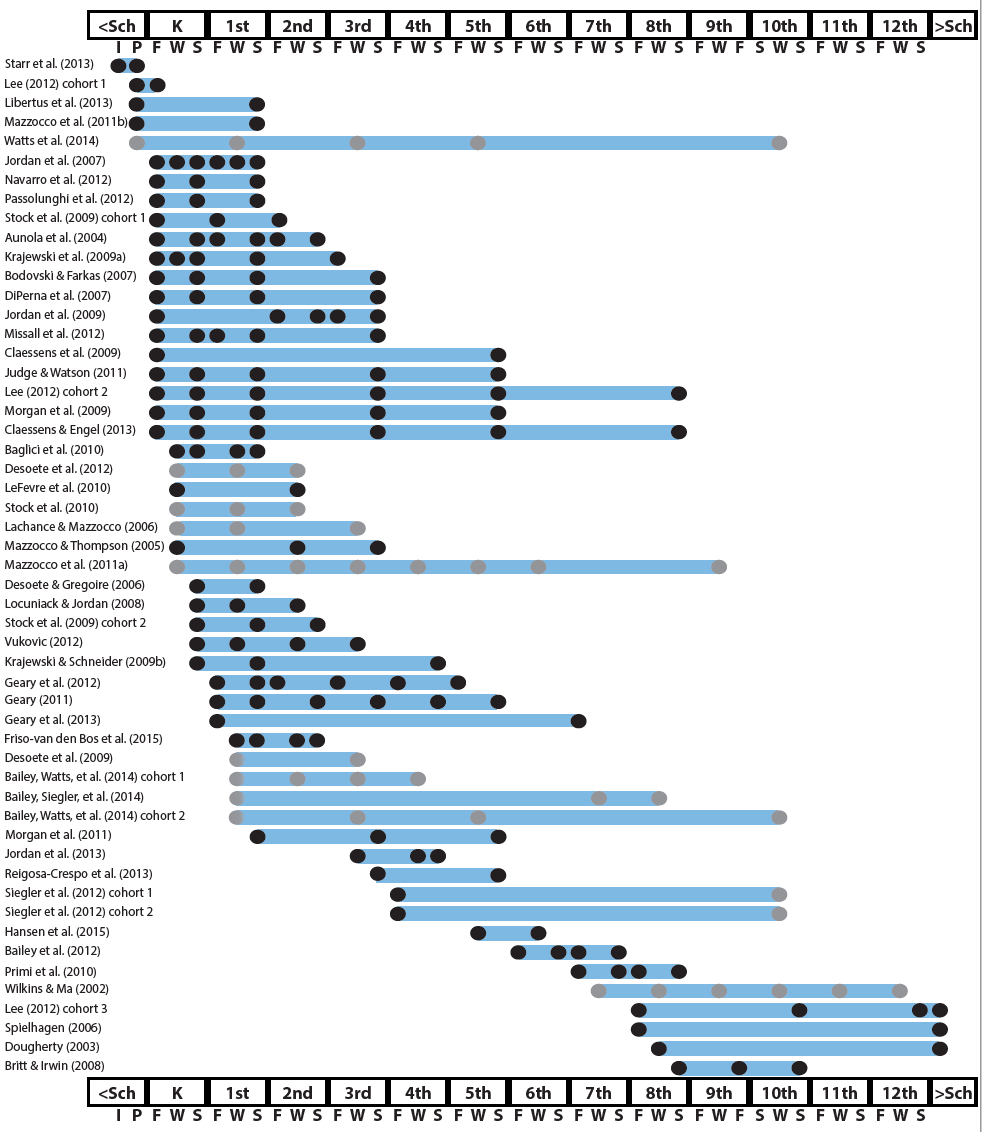 http://www.greatertexasfoundation.org/trajectories-of-mathematics-performance/
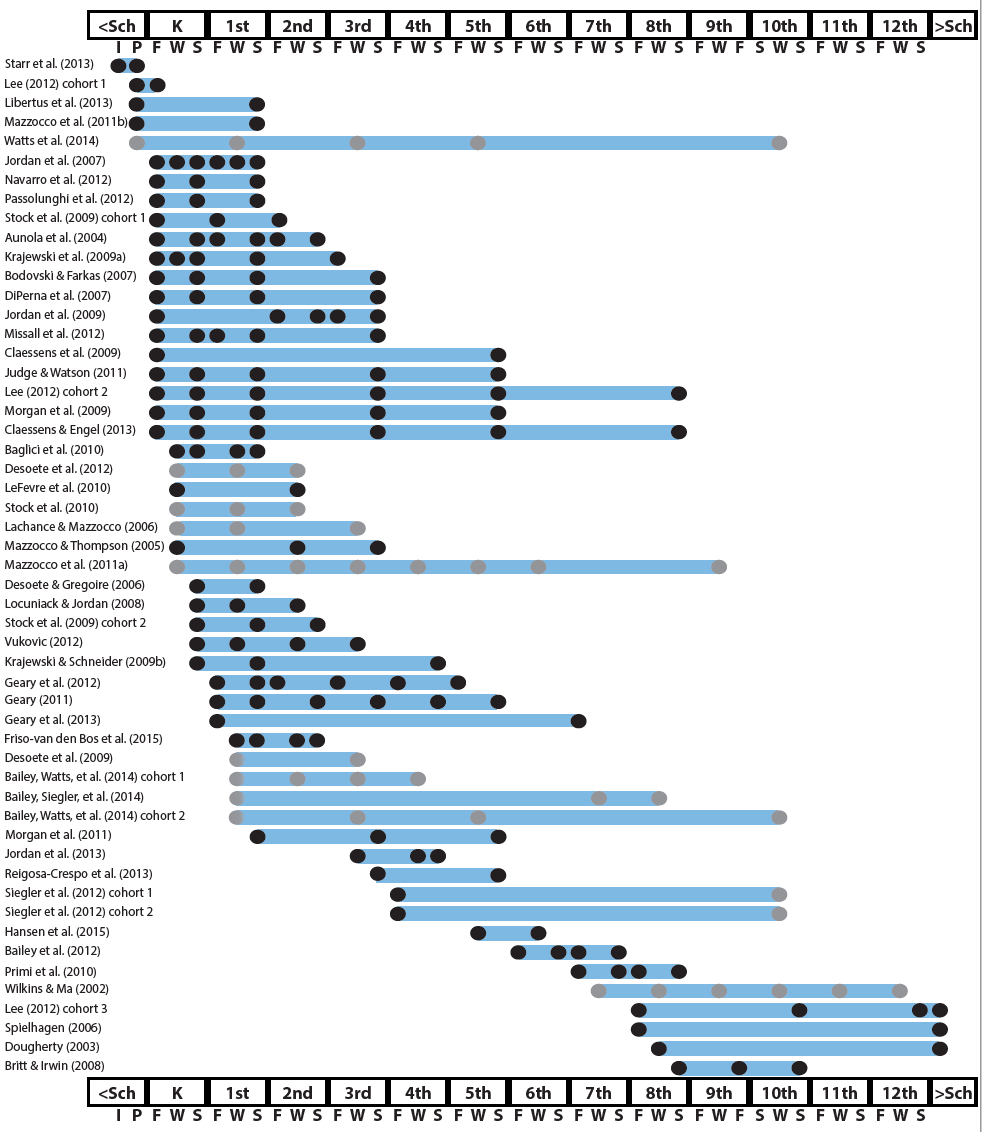 Broad math in preK predicted K broad math
Mathematics in preschool predicts later mathematics
http://www.greatertexasfoundation.org/trajectories-of-mathematics-performance/
Broad math in preK predicted grade 10 broad math
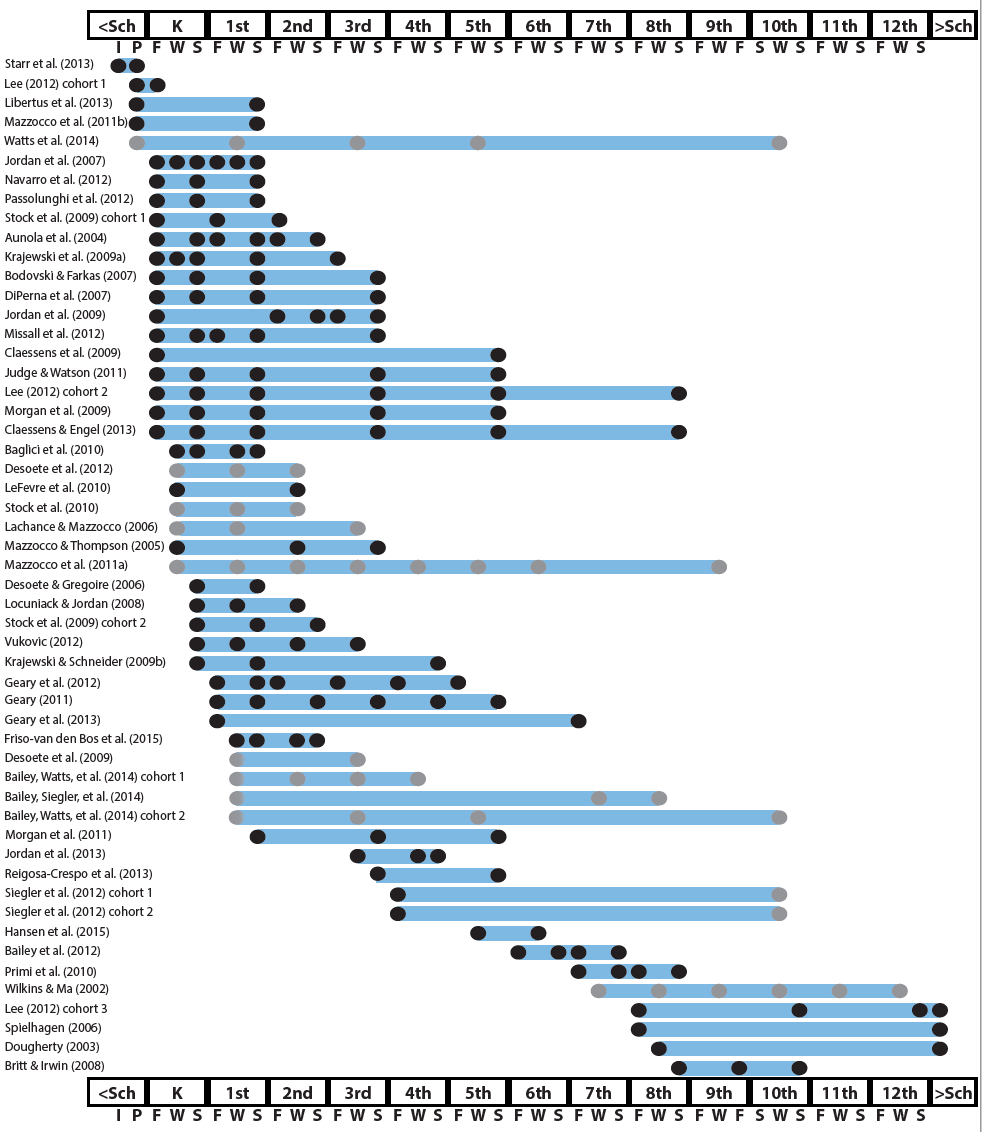 Counting in K predicted grade 1 broad math
Mathematics in kindergarten predicts later mathematics
http://www.greatertexasfoundation.org/trajectories-of-mathematics-performance/
Broad math in K predicted grade 8 broad math
K math accurately predicted math performance below 10th percentile in grades 2 and 3 with 84% correct classification
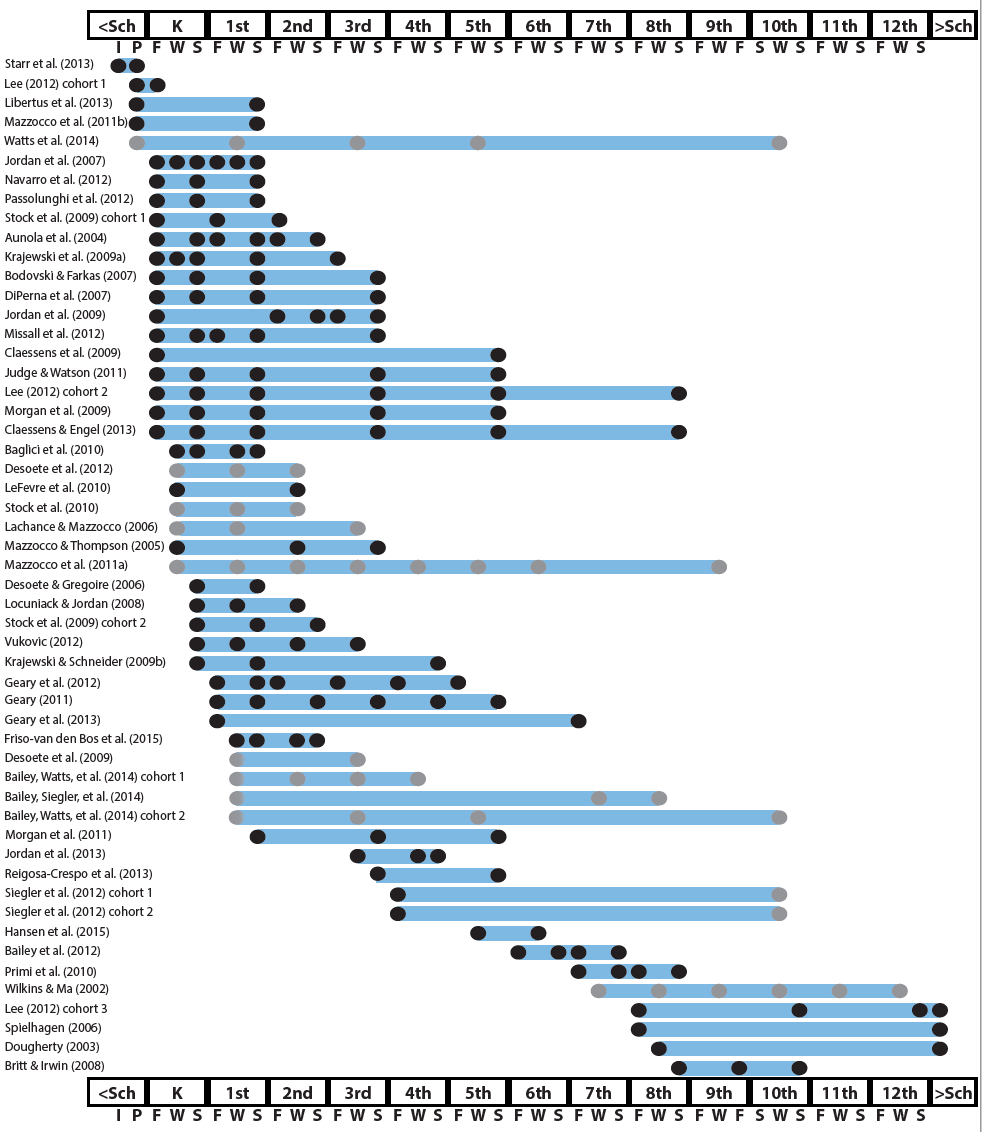 Mathematics in elementary school
predicts later mathematics
Addition influenced arithmetic with increasing importance from grades 1 to 5
http://www.greatertexasfoundation.org/trajectories-of-mathematics-performance/
Grade 1 arithmetic predicted arithmetic at grades 2, 3, and 4
Grade 1 broad math predicted broad math at grades 3, 5, and 10
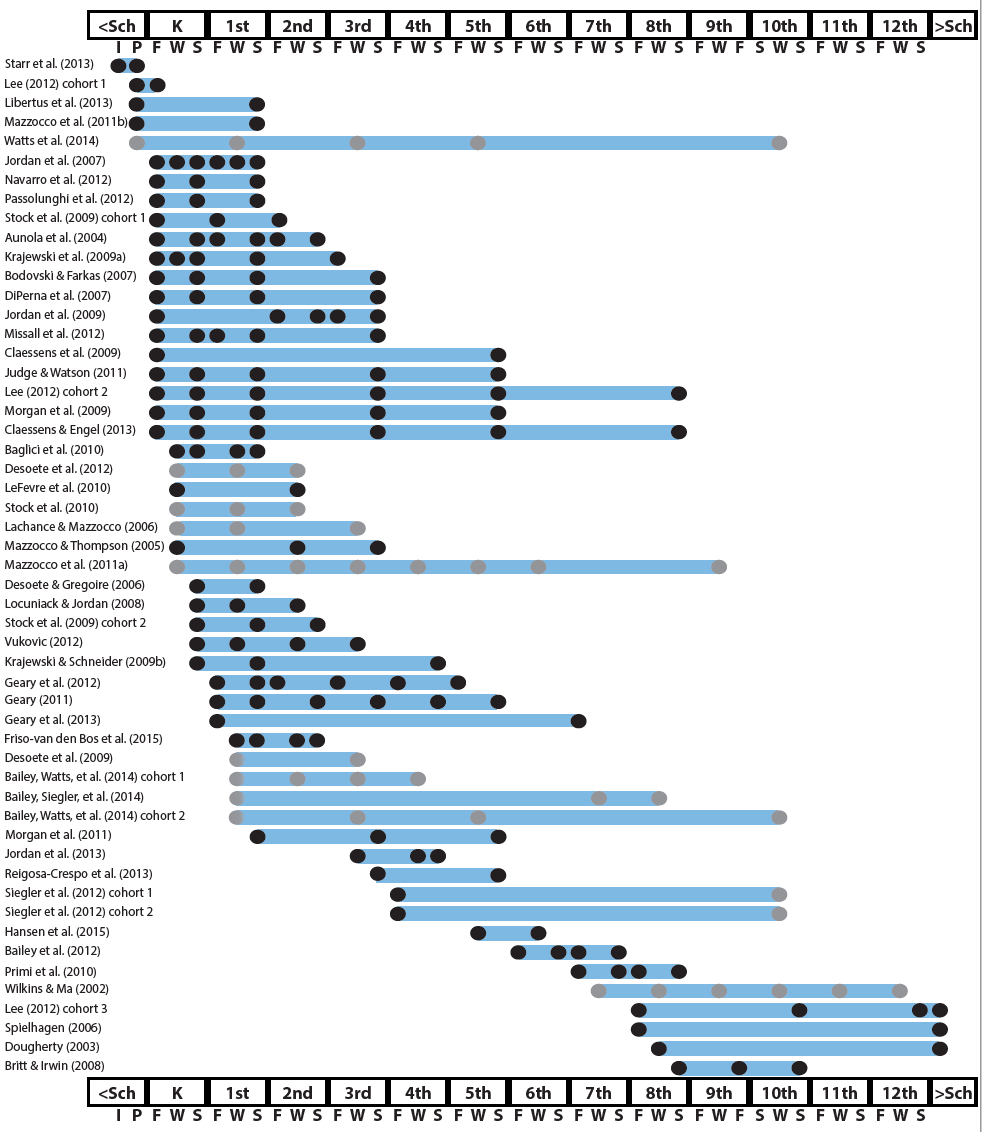 Mathematics in middle school
predicts later mathematics
Counting and comparison in grades 2 or 4 predicted broad math 1 year later
http://www.greatertexasfoundation.org/trajectories-of-mathematics-performance/
Fractions at 10-12 years old predicted broad math 5 years later
Broad math in grade 7 predicted broad math in grade 8
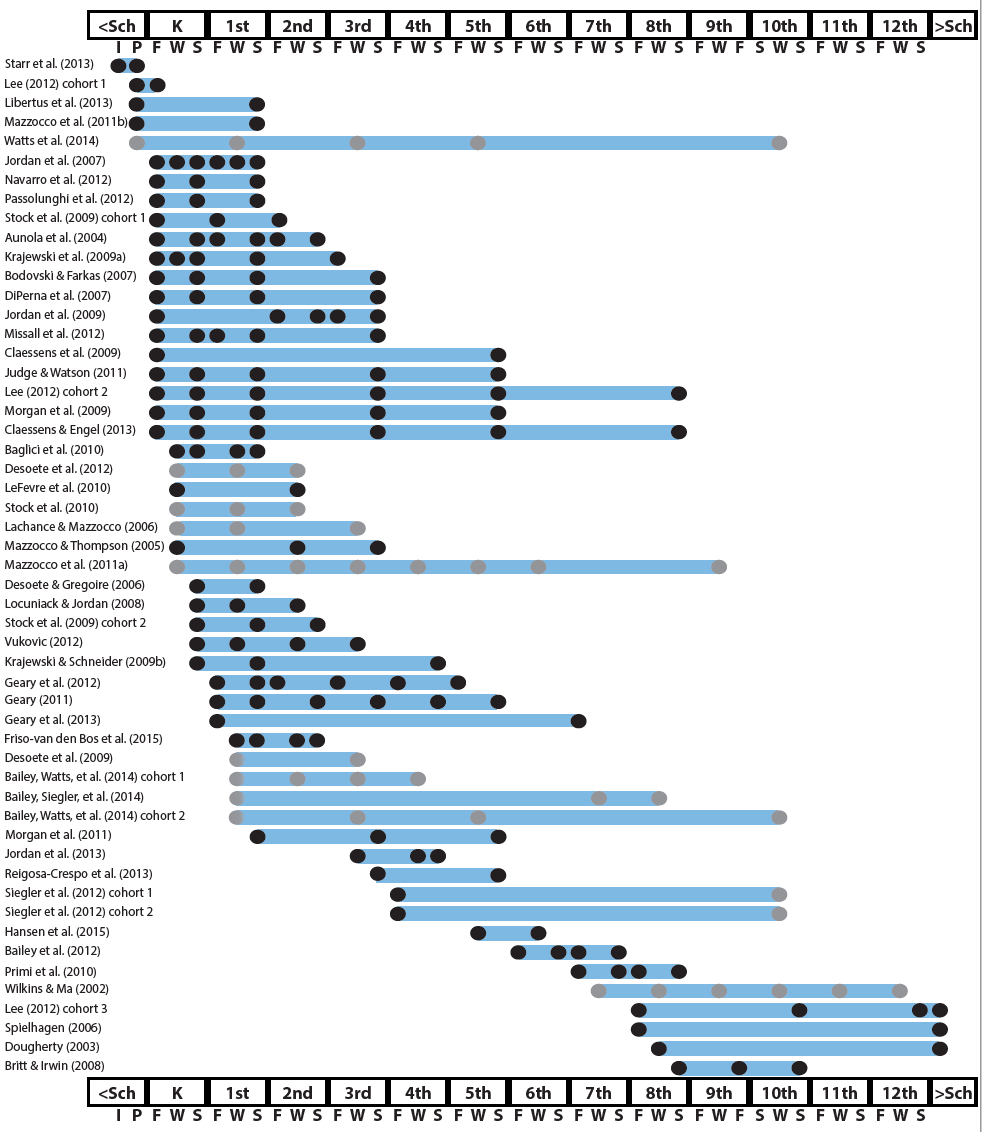 Mathematics in 
high school
predicts later outcomes
Broad math in grade 8 predicted completion of 4-year college degree
http://www.greatertexasfoundation.org/trajectories-of-mathematics-performance/
Students who took algebra in grades 8 took more advanced math courses and enrolled in 4-year colleges more often than students who took algebra in grade 9
Numeracy measured in adolescence impacted hourly earnings 7 to 15 years later
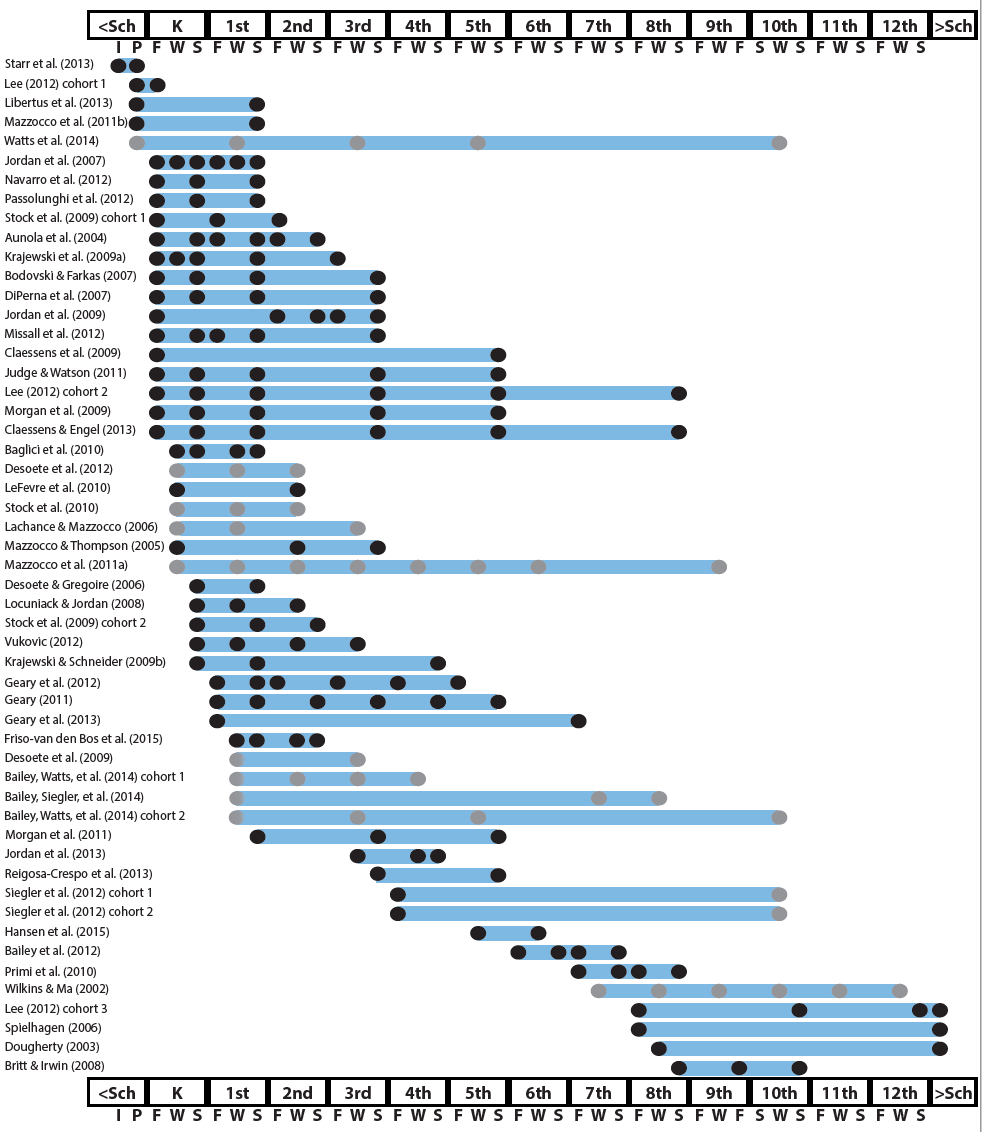 Mathematics in preschool predicts later mathematics
Mathematics in kindergarten predicts later mathematics
http://www.greatertexasfoundation.org/trajectories-of-mathematics-performance/
Mathematics in elementary school
predicts later mathematics
Mathematics in middle school
predicts later mathematics
Mathematics in 
high school
predicts later outcomes
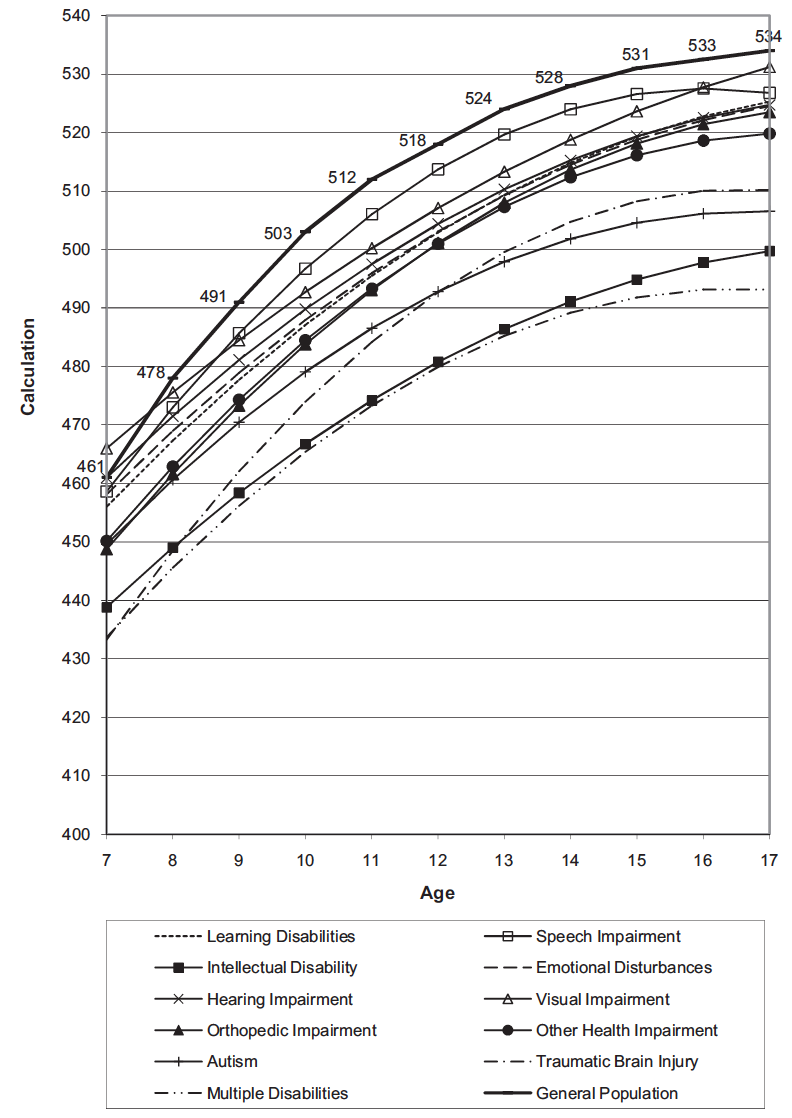 Wei, Lenz, & Blackorby (2013)
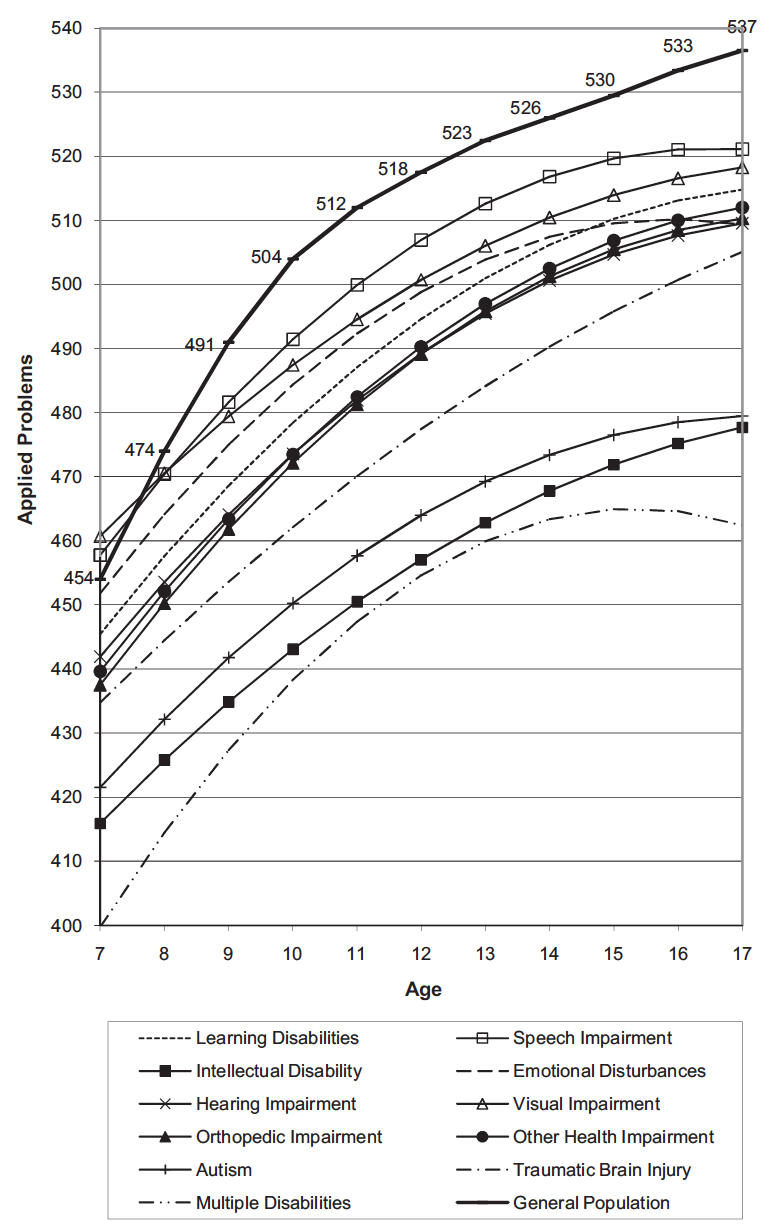 Wei, Lenz, & Blackorby (2013)
How would you convince your school of the need for providing services to at-risk students?
How would you convince caregivers of the need to provide services for their children?
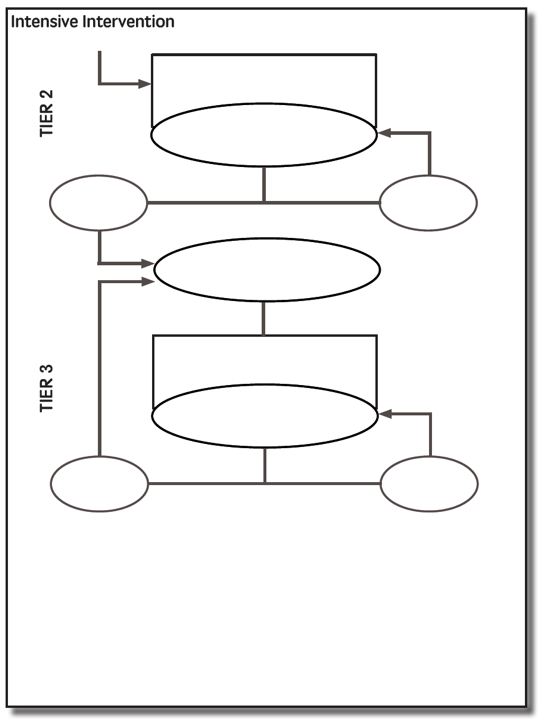 Intervention: Occurs frequently and with intensity
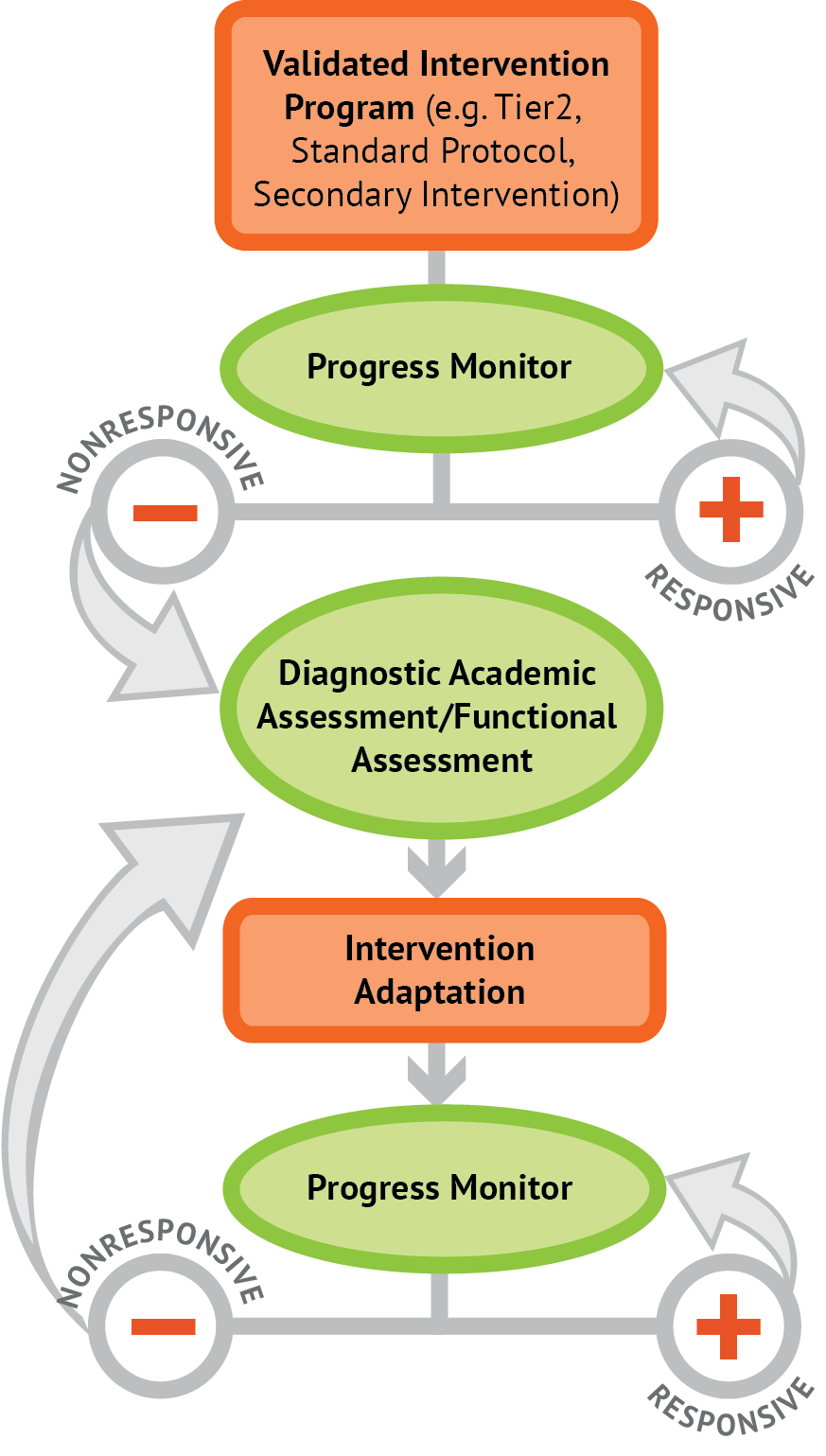 Assessment: Formative
Assessment: Diagnostic
Intervention adaptation: Content, dosage, explicit instruction, attention to transfer
Assessment: Formative
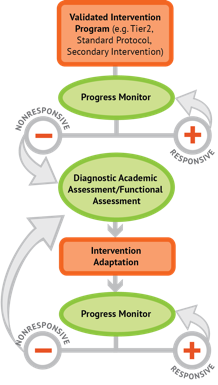 Where student NEEDS TO BE
Where student IS
Fluency
Fluently add and subtract within 5.
continuum of mathematics learning
Fluently add and subtract within 5.
Add and subtract within 20, demonstrating fluency for addition and subtraction within 10.
Fluently add and subtract within 5.
Add and subtract within 20, demonstrating fluency for addition and subtraction within 10.
Fluently add and subtract within 100 using strategies based on place value, properties of operations, and/or relationships.
continuum of mathematics learning
Fluently add and subtract within 5.
Add and subtract within 20, demonstrating fluency for addition and subtraction within 10.
Fluently add and subtract within 100 using strategies based on place value, properties of operations, and/or relationships.
Fluently multiply and divide within 100, using strategies such as the relationship between multiplication and division…
Fluently add and subtract within 5.
Add and subtract within 20, demonstrating fluency for addition and subtraction within 10.
Fluently add and subtract within 100 using strategies based on place value, properties of operations, and/or relationships.
Fluently multiply and divide within 100, using strategies such as the relationship between multiplication and division…
Fluently add and subtract multi-digit whole numbers using the standard algorithm.
Fluently add and subtract within 5.
Add and subtract within 20, demonstrating fluency for addition and subtraction within 10.
Fluently add and subtract within 100 using strategies based on place value, properties of operations, and/or relationships.
Fluently multiply and divide within 100, using strategies such as the relationship between multiplication and division…
Fluently add and subtract multi-digit whole numbers using the standard algorithm.
Fluently multiply multi-digit whole numbers using the standard algorithm.
continuum of mathematics learning
Fluently add and subtract within 5.
Add and subtract within 20, demonstrating fluency for addition and subtraction within 10.
Fluently add and subtract within 100 using strategies based on place value, properties of operations, and/or relationships.
Fluently multiply and divide within 100, using strategies such as the relationship between multiplication and division…
Fluently add and subtract multi-digit whole numbers using the standard algorithm.
Fluently multiply multi-digit whole numbers using the standard algorithm.
Fluently add, subtract, multiply, and divide multi-digit decimals using the standard algorithm.
Where student NEEDS TO BE
Fluently add and subtract within 5.
Add and subtract within 20, demonstrating fluency for addition and subtraction within 10.
Fluently add and subtract within 100 using strategies based on place value, properties of operations, and/or relationships.
Fluently multiply and divide within 100, using strategies such as the relationship between multiplication and division…
Fluently add and subtract multi-digit whole numbers using the standard algorithm.
Fluently multiply multi-digit whole numbers using the standard algorithm.
Fluently add, subtract, multiply, and divide multi-digit decimals using the standard algorithm.
continuum of mathematics learning
Where student IS
Where student NEEDS TO BE
Fluently add and subtract within 5.
Add and subtract within 20, demonstrating fluency for addition and subtraction within 10.
Fluently add and subtract within 100 using strategies based on place value, properties of operations, and/or relationships.
Fluently multiply and divide within 100, using strategies such as the relationship between multiplication and division…
Fluently add and subtract multi-digit whole numbers using the standard algorithm.
Fluently multiply multi-digit whole numbers using the standard algorithm.
Fluently add, subtract, multiply, and divide multi-digit decimals using the standard algorithm.
continuum of mathematics learning
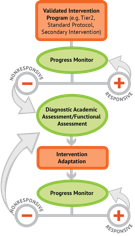 Where student IS
Where student NEEDS TO BE
Fluently add and subtract within 5.
Add and subtract within 20, demonstrating fluency for addition and subtraction within 10.
Fluently add and subtract within 100 using strategies based on place value, properties of operations, and/or relationships.
Fluently multiply and divide within 100, using strategies such as the relationship between multiplication and division…
Fluently add and subtract multi-digit whole numbers using the standard algorithm.
Fluently multiply multi-digit whole numbers using the standard algorithm.
Fluently add, subtract, multiply, and divide multi-digit decimals using the standard algorithm.
continuum of mathematics learning
Place Value
continuum of mathematics learning
Compose and decompose numbers from 11 to 19 into ten ones and some further ones…
Recognize that in a multi-digit number, a digit in one place represents 10 times as much as it represents in the place to its right and 1/10 of what it represents in the place to its left.
Use place value understanding to round whole numbers to the nearest 10 or 100.
Understand that the two digits of a two-digit number represent amounts of tens and ones.
Recognize that in a multi-digit number, a digit in one place represents ten times what it represents in the place to its right…
Understand that the three digits of a three-digit number represent amounts of hundreds, tens, and ones.
Compose and decompose numbers from 11 to 19 into ten ones and some further ones…
continuum of mathematics learning
Compose and decompose numbers from 11 to 19 into ten ones and some further ones…
Understand that the two digits of a two-digit number represent amounts of tens and ones.
Compose and decompose numbers from 11 to 19 into ten ones and some further ones…
Understand that the two digits of a two-digit number represent amounts of tens and ones.
Understand that the three digits of a three-digit number represent amounts of hundreds, tens, and ones.
Compose and decompose numbers from 11 to 19 into ten ones and some further ones…
Understand that the two digits of a two-digit number represent amounts of tens and ones.
Understand that the three digits of a three-digit number represent amounts of hundreds, tens, and ones.
Use place value understanding to round whole numbers to the nearest 10 or 100.
Compose and decompose numbers from 11 to 19 into ten ones and some further ones…
Understand that the two digits of a two-digit number represent amounts of tens and ones.
Understand that the three digits of a three-digit number represent amounts of hundreds, tens, and ones.
Use place value understanding to round whole numbers to the nearest 10 or 100.
Recognize that in a multi-digit number, a digit in one place represents ten times what it represents in the place to its right…
Compose and decompose numbers from 11 to 19 into ten ones and some further ones…
Understand that the two digits of a two-digit number represent amounts of tens and ones.
Understand that the three digits of a three-digit number represent amounts of hundreds, tens, and ones.
Use place value understanding to round whole numbers to the nearest 10 or 100.
Recognize that in a multi-digit number, a digit in one place represents ten times what it represents in the place to its right…
Recognize that in a multi-digit number, a digit in one place represents 10 times as much as it represents in the place to its right and 1/10 of what it represents in the place to its left.
Problem Solving
continuum of mathematics learning
Interpret and compute quotients of fractions, and solve word problems involving division of fractions by fractions…
Solve real-world and mathematical problems involving the four operations with rational numbers.
Solve word problems that call for addition of three whole numbers whose sum is less than or equal to 20…
Use addition and subtraction within 100 to solve one- and two-step word problems…
Use multiplication and division within 100 to solve word problems…
Solve addition and subtraction word problems, and add and subtract within 10…
Solve real-world and mathematical problems leading to two linear equations in two variables.
Solve multi-step word problems posed with whole numbers and having whole-number answers using the four operations…
Solve word problems involving addition and subtraction of fractions referring to the same whole, including cases of unlike denominators…
Use addition and subtraction within 100 to solve one- and two-step word problems…
Use multiplication and division within 100 to solve word problems…
Solve word problems involving addition and subtraction of fractions referring to the same whole, including cases of unlike denominators…
Interpret and compute quotients of fractions, and solve word problems involving division of fractions by fractions…
Solve real-world and mathematical problems involving the four operations with rational numbers.
Solve real-world and mathematical problems leading to two linear equations in two variables.
Solve word problems that call for addition of three whole numbers whose sum is less than or equal to 20…
Solve addition and subtraction word problems, and add and subtract within 10…
Solve multi-step word problems posed with whole numbers and having whole-number answers using the four operations…
Where student IS
Where student NEEDS TO BE
Use addition and subtraction within 100 to solve one- and two-step word problems…
Use multiplication and division within 100 to solve word problems…
Solve word problems involving addition and subtraction of fractions referring to the same whole, including cases of unlike denominators…
Interpret and compute quotients of fractions, and solve word problems involving division of fractions by fractions…
Solve real-world and mathematical problems involving the four operations with rational numbers.
Solve real-world and mathematical problems leading to two linear equations in two variables.
Solve word problems that call for addition of three whole numbers whose sum is less than or equal to 20…
Solve addition and subtraction word problems, and add and subtract within 10…
Solve multi-step word problems posed with whole numbers and having whole-number answers using the four operations…
Where student IS
Where student NEEDS TO BE
Use addition and subtraction within 100 to solve one- and two-step word problems…
Use multiplication and division within 100 to solve word problems…
Solve multi-step word problems posed with whole numbers and having whole-number answers using the four operations…
continuum of mathematics learning
Where student IS
Where student NEEDS TO BE
Explain why addition and subtraction strategies work, using place value and the properties of operations.
Use addition and subtraction within 100 to solve one- and two-step word problems…
Apply properties of operations as strategies to multiply and divide….
Fluently multiply and divide within 100, using strategies such as the relationship between multiplication and division…
Fluently add and subtract multi-digit whole numbers using the standard algorithm.
Find whole number quotients and remainders with up to four-digit dividends and one-digit divisors, using strategies based on place value, the properties of operations, and/or the relationship between multiplication and division.
Solve multi-step word problems posed with whole numbers and having whole-number answers using the four operations…
Understand that the two digits of a two-digit number represent amounts of tens and ones.
Fluently add and subtract within 100 using strategies based on place value, properties of operations, and/or relationships.
Use multiplication and division within 100 to solve word problems…
Understand that the three digits of a three-digit number represent amounts of hundreds, tens, and ones.
Fluently multiply multi-digit whole numbers using the standard algorithm.
continuum of mathematics learning
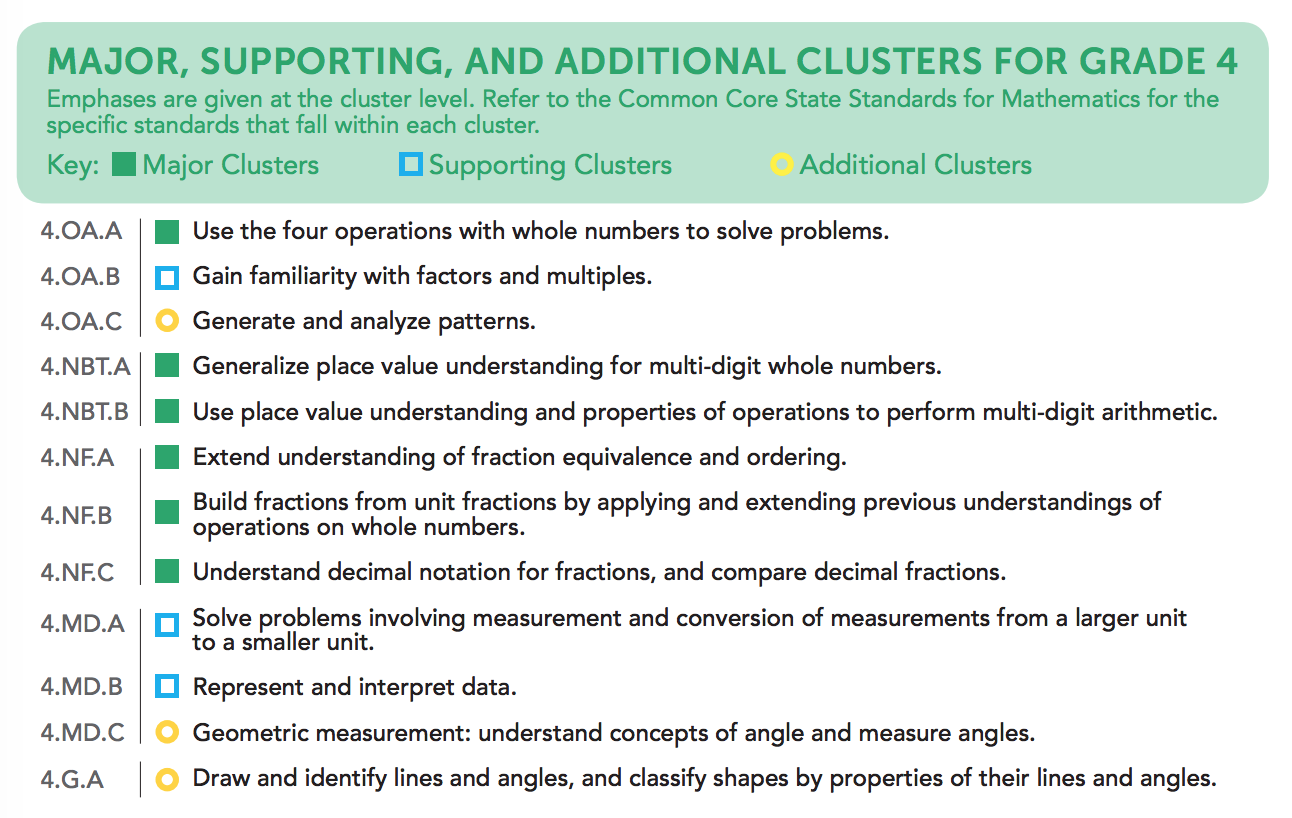 https://achievethecore.org/category/774/mathematics-focus-by-grade-level
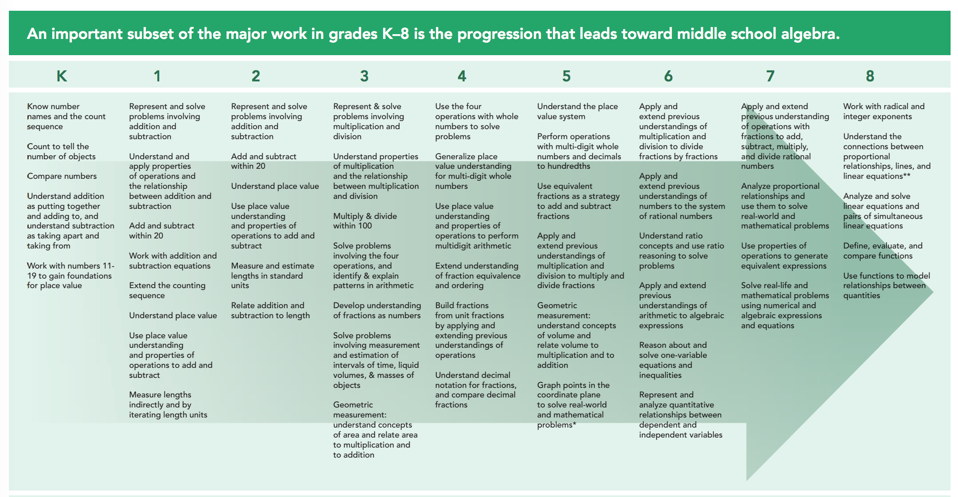 https://achievethecore.org/category/774/mathematics-focus-by-grade-level
Instructional Platform
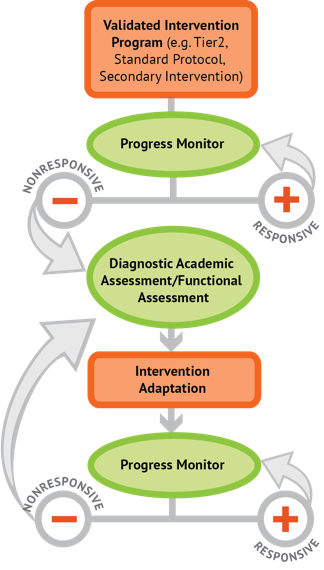 INSTRUCTIONAL DELIVERY
Explicit instruction
Multiple representations
Precise language
INSTRUCTIONAL STRATEGIES
Fluency building
Problem solving instruction
Motivation component
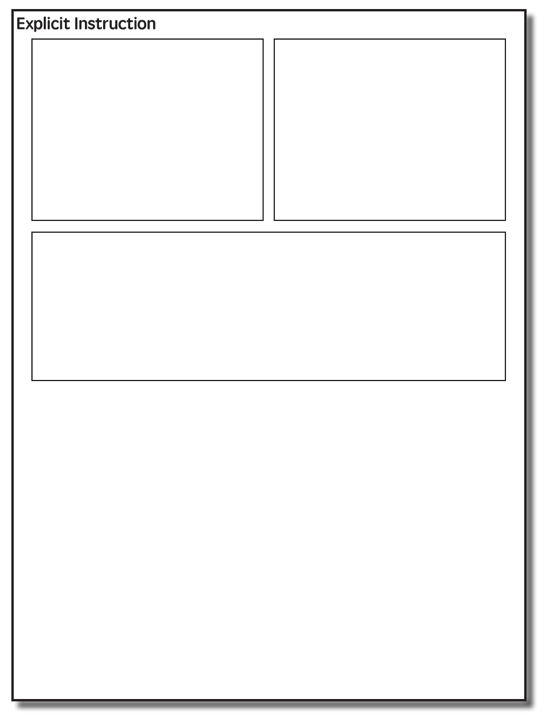 Explicit Instruction
Practice
Modeling
Clear Explanation
Guided 
Practice
Independent Practice
Planned
Examples
Supporting Practices
Asking the right questions 
Eliciting frequent responses
Providing immediate specific feedback
Maintaining a brisk pace
Goal and importance
“Today, we are learning about division. This is important because sometimes you have to share objects or things with your friends.”
Practice
Modeling
Clear Explanation
Guided 
Practice
We Do
“Let’s continue working with our three-dimensional shapes and volume. Understanding volume and calculating volume helps with measuring capacity.”
Independent Practice
Planned
Examples
You Do
Supporting Practices
Asking the right questions 
Eliciting frequent responses
Providing immediate specific feedback
Maintaining a brisk pace
Copyright 2018 Sarah R. Powell, Ph.D.
Goal and importance
Model steps
Practice
Modeling
Clear Explanation
Guided 
Practice
“To solve 26 plus 79, I first decide about the operation. Do I add, subtract, multiply or divide?”
We Do
Independent Practice
Planned
Examples
“The plus sign tells me to add. So, I’ll add 26 plus 79. I’ll use the partial sums strategy. First, I add 20 plus 70. What’s 20 plus 70?”
You Do
“20 plus 70 is 90. I write 90 right here.”
Supporting Practices
Asking the right questions 
Eliciting frequent responses
Providing immediate specific feedback
Maintaining a brisk pace
“Then I add 6 plus 7. What’s 6 plus 7?”
“6 plus 7 is 13. So, I write 13 here.”
“Finally, we add the partial sums: 90 and 13. 90 plus 13 is 103. So, 26 plus 79 equals 103.”
Copyright 2018 Sarah R. Powell, Ph.D.
Goal and importance
Model steps
Practice
Modeling
Concise language
Clear Explanation
Guided 
Practice
We Do
Independent Practice
Planned
Examples
“To solve 26 plus 79, I first decide about the operation. Do I add, subtract, multiply, or divide?”
You Do
“The plus sign tells me to add. So, I’ll add 26 plus 79. I’ll use the partial sums strategy. First, I add 20 plus 70. What’s 20 plus 70?”
Supporting Practices
Asking the right questions 
Eliciting frequent responses
Providing immediate specific feedback
Maintaining a brisk pace
“20 plus 70 is 90. I write 90 right here under the equal line.”
“Then I add 6 plus 7. What’s 6 plus 7?”
“6 plus 7 is 13. So, I write 13 here.”
“Finally, we add the partial sums: 90 and 13. 90 plus 13 is 103. So, 26 plus 79 equals 103.”
Copyright 2018 Sarah R. Powell, Ph.D.
Examples
“Today, we are learning about division. This is important because sometimes you have to share objects or things with your friends.”
Practice
Modeling
Clear Explanation
Guided 
Practice
We Do
24 / 6
Independent Practice
Planned
Examples
You Do
Supporting Practices
Asking the right questions 
Eliciting frequent responses
Providing immediate specific feedback
Maintaining a brisk pace
Copyright 2018 Sarah R. Powell, Ph.D.
Examples
“Today, we are learning about division. This is important because sometimes you have to share objects or things with your friends.”
Practice
Modeling
Clear Explanation
Guided 
Practice
We Do
24 / 6
Independent Practice
Planned
Examples
You Do
With non-examples
Supporting Practices
Asking the right questions 
Eliciting frequent responses
Providing immediate specific feedback
Maintaining a brisk pace
Copyright 2018 Sarah R. Powell, Ph.D.
Practice
Modeling
Clear Explanation
Guided 
Practice
Independent Practice
Planned
Examples
Supporting Practices
Asking the right questions 
Eliciting frequent responses
Providing immediate specific feedback
Maintaining a brisk pace
Copyright 2018 Sarah R. Powell, Ph.D.
I Do
Practice
Modeling
Clear Explanation
Guided 
Practice
Independent Practice
Planned
Examples
Supporting Practices
Asking the right questions 
Eliciting frequent responses
Providing immediate specific feedback
Maintaining a brisk pace
Copyright 2018 Sarah R. Powell, Ph.D.
I Do
Practice
Modeling
Teacher and student practice together
Clear Explanation
Guided 
Practice
Independent Practice
Planned
Examples
Supporting Practices
Asking the right questions 
Eliciting frequent responses
Providing immediate specific feedback
Maintaining a brisk pace
Copyright 2018 Sarah R. Powell, Ph.D.
I Do
Practice
Modeling
Clear Explanation
Guided 
Practice
Student practices with teacher support
Independent Practice
Planned
Examples
Supporting Practices
Asking the right questions 
Eliciting frequent responses
Providing immediate specific feedback
Maintaining a brisk pace
Copyright 2018 Sarah R. Powell, Ph.D.
Practice
Modeling
Clear Explanation
Guided 
Practice
Independent Practice
Planned
Examples
Supporting Practices
Asking the right questions 
Eliciting frequent responses
Providing immediate specific feedback
Maintaining a brisk pace
Copyright 2018 Sarah R. Powell, Ph.D.
I Do
Practice
Modeling
Clear Explanation
Guided 
Practice
We Do
Independent Practice
Planned
Examples
You Do
Supporting Practices
Asking the right questions 
Eliciting frequent responses
Providing immediate specific feedback
Maintaining a brisk pace
Copyright 2018 Sarah R. Powell, Ph.D.
I Do
Practice
Modeling
Clear Explanation
Guided 
Practice
Low-level and high-level
We Do
Independent Practice
Planned
Examples
You Do
“What is 7 times 9?”
“Which shape has 6 sides?”
“What do you do when you see a word problem?”
“Why do you have to regroup?”
“How would you solve this problem?”
“Why do you have to use zero pairs?”
Supporting Practices
Asking the right questions 
Eliciting frequent responses
Providing immediate specific feedback
Maintaining a brisk pace
Copyright 2018 Sarah R. Powell, Ph.D.
I Do
Practice
Modeling
Clear Explanation
Guided 
Practice
Low-level and high-level
We Do
Independent Practice
Planned
Examples
You Do
Classwide, individual, partner, write on paper, write on whiteboard, thumbs up, etc.
“Turn and discuss the formula for perimeter with your partner.”
“Write the multiplication problem on your whiteboard.”
Supporting Practices
“In your math journal, draw a picture to help you remember to term parallelogram.”
Asking the right questions 
Eliciting frequent responses
Providing immediate specific feedback
Maintaining a brisk pace
Copyright 2018 Sarah R. Powell, Ph.D.
I Do
Practice
Modeling
Clear Explanation
Guided 
Practice
Low-level and high-level
We Do
Independent Practice
Planned
Examples
You Do
Classwide, individual, partner, write on paper, write on whiteboard, thumbs up, etc.
Affirmative and corrective
“Good work using your word-problem attack strategy.”
Supporting Practices
Asking the right questions 
Eliciting frequent responses
Providing immediate specific feedback
Maintaining a brisk pace
“Let’s look at that again. Tell me how you added in the hundreds column.”
Copyright 2018 Sarah R. Powell, Ph.D.
I Do
Practice
Modeling
Clear Explanation
Guided 
Practice
Low-level and high-level
We Do
Independent Practice
Planned
Examples
You Do
Classwide, individual, partner, write on paper, write on whiteboard, thumbs up, etc.
Affirmative and corrective
Planned and organized
Supporting Practices
Asking the right questions 
Eliciting frequent responses
Providing immediate specific feedback
Maintaining a brisk pace
Copyright 2018 Sarah R. Powell, Ph.D.
Practice
Modeling
Clear Explanation
Guided 
Practice
Independent Practice
Planned
Examples
Supporting Practices
Asking the right questions 
Eliciting frequent responses
Providing immediate specific feedback
Maintaining a brisk pace
Copyright 2018 Sarah R. Powell, Ph.D.
Modeling
Practice
Supporting Practices
Introduction of material
Review of material
Modeling
Practice
Modeling
Practice
Supporting Practices
Supporting Practices
How do you use explicit instruction within intensive intervention?
Model steps using concise language
Provide guided practice opportunities
Provide independent practice opportunities
Use supporting practices during modeling and practice
Ask the right questions
Elicit frequent responses
Provide feedback
Be planned and organized
Instructional Platform
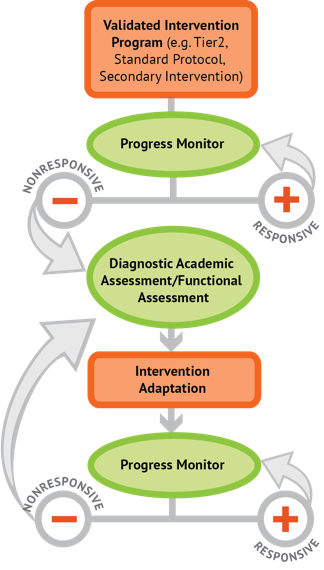 INSTRUCTIONAL DELIVERY
Explicit instruction
Multiple representations
Precise language
INSTRUCTIONAL STRATEGIES
Fluency building
Problem solving instruction
Motivation component
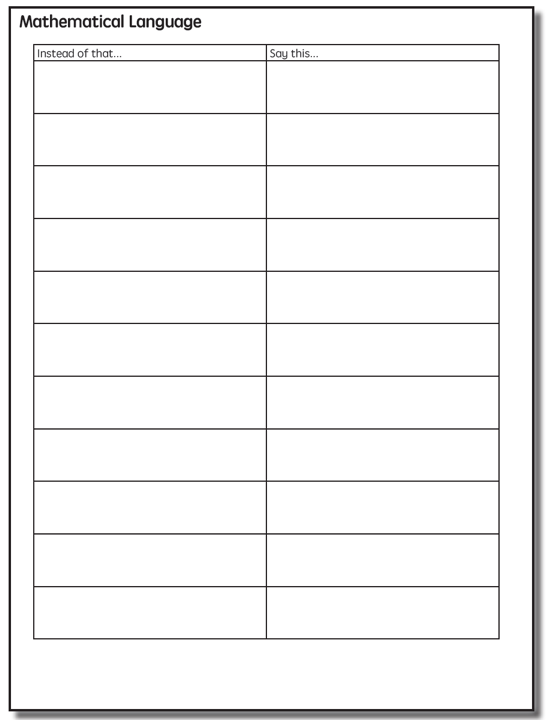 Language of Mathematics
Technical terms


Subtechnical terms


Symbolic terms


General terms
numerator
addend
subtract
trapezoid
rhombus
cube
plane
arc
base
degrees
and
twelve
dollars
plus
zero
outside
answer
longest
above
measure
Instead of…
Say…
“And the last one is 10.”
“8, 9, 10. We’ll stop counting there but we could count more.”
“What number is in the tens place?”
“What digit is in the tens place?”
“Six hundred and forty-eight”
“Six hundred forty-eight”
“Bigger number and smaller number”
“Number that is greater and the number that is less”
Hughes et al. (2016)
Instead of…
Say…
“Numbers in the fraction”
“This fraction is one number.”
“Top number and bottom number”
“Numerator and denominator”
“Reduce”
“Find an equivalent fraction”
“One point two nine”
“One and twenty-nine hundredths”
Hughes et al. (2016)
Instead of…
Say…
“Corner”
“Angle”
“Flips, slides, and turns”
“Reflections, translations, and rotations”
“Box or ball
“Cube or sphere”
“Long hand and short hand”
“Minute hand and hour hand”
Hughes et al. (2016)
precise
“The denominator is the number of equal parts that make the whole.”
“A difference problem is two amounts compared for the difference.”
“To show the fraction, look at the denominator. A denominator of 5 means I need to break the whole into 5 equal parts.”
concise
“To use partial sums, add the hundreds, then add the tens, then add the ones. Finally, add all the partial sums.”
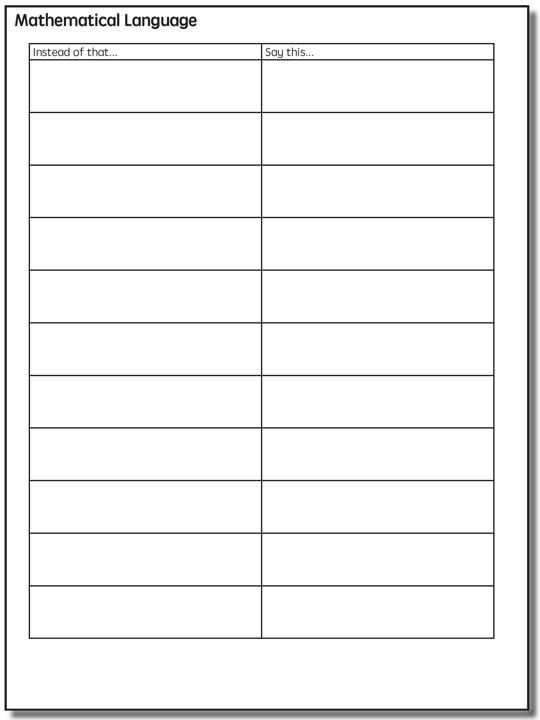 How do you attend to language within intensive intervention?
Understand why formal mathematical language is important
Plan for mathematical language to be precise
Plan for mathematical language to be concise
Instructional Platform
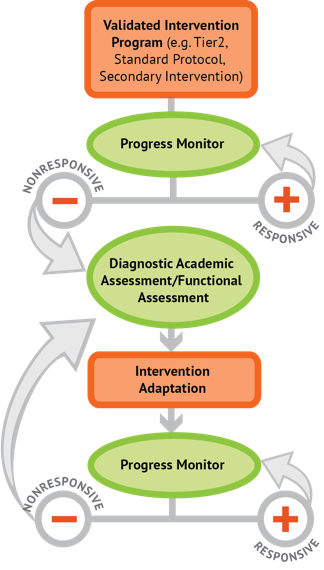 INSTRUCTIONAL DELIVERY
Explicit instruction
Multiple representations
Precise language
INSTRUCTIONAL STRATEGIES
Fluency building
Problem solving instruction
Motivation component
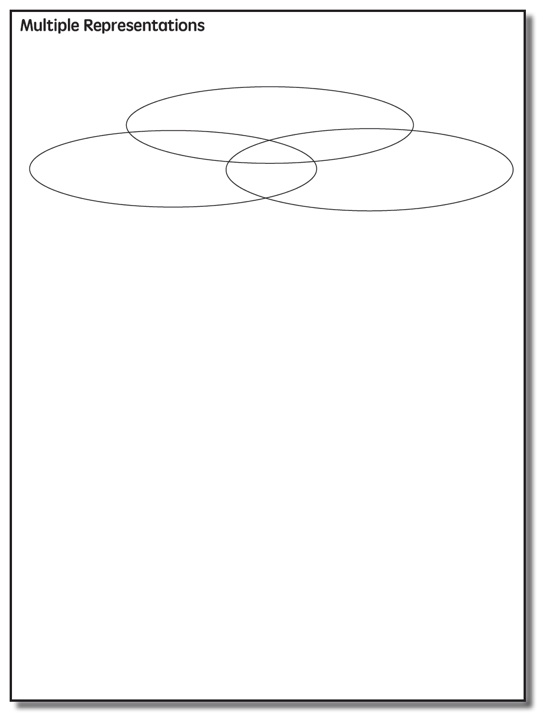 Multiple Representations
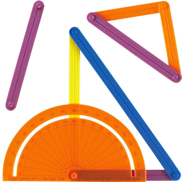 Three-dimensional objects
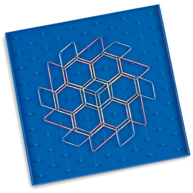 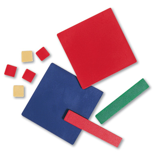 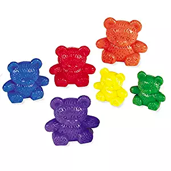 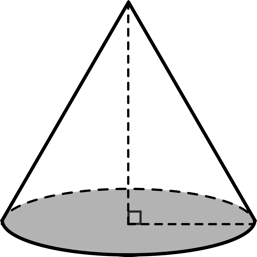 Two-dimensional images
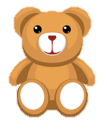 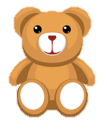 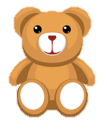 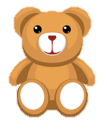 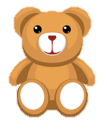 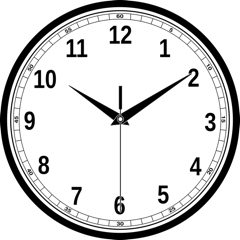 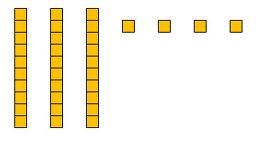 Numerals and symbols
34 = 3 tens and 4 ones
2 + 8 = 10
x – 6 = 8
4,179
+    569
How should multiple representations be used within intensive intervention?
Use three-dimensional concrete materials to teach concepts and procedures
Use two-dimensional representations to teach concepts and procedures
Ensure students understand mathematics with numbers and symbols (i.e., the abstract)
Some examples of Multiple Representations
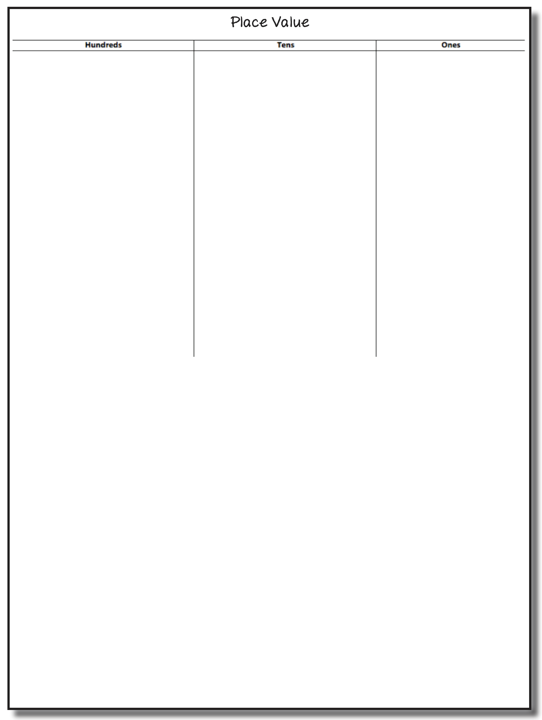 Show 153.
Show 2,079.
Demonstrate regrouping with 4 hundreds, 13 tens, and 12 ones.
Explicit instruction
Multiple representations
Concise language
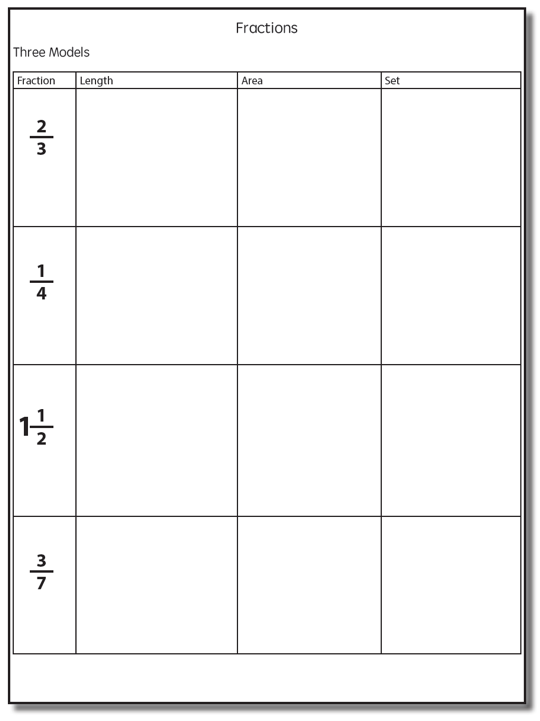 Fraction Models
Length/Measurement
Fractions are appropriated by length
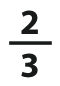 Fraction tiles/bars
Length/Measurement
Fractions are appropriated by length
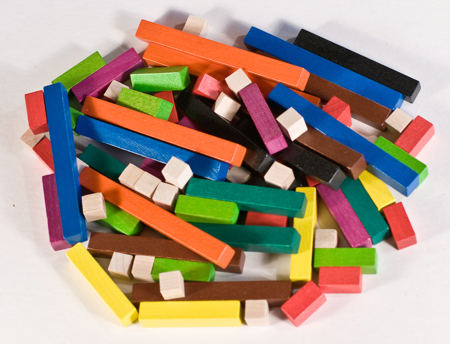 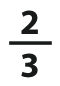 Cuisenaire rods
Length/Measurement
Fractions are appropriated by length
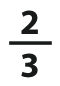 Number line
Select a fraction and teach using the length model.
Explicit instruction
Multiple representations
Concise language
Area/Region
Shapes divided into equal sections
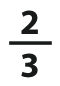 Fraction circles
Area/Region
Shapes divided into equal sections
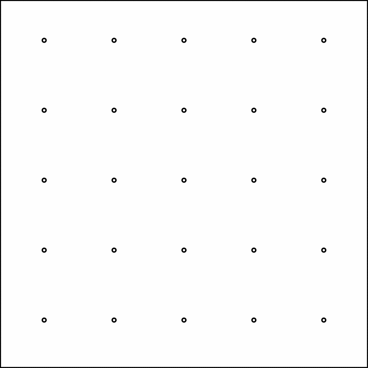 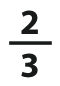 Geoboards
Area/Region
Shapes divided into equal sections
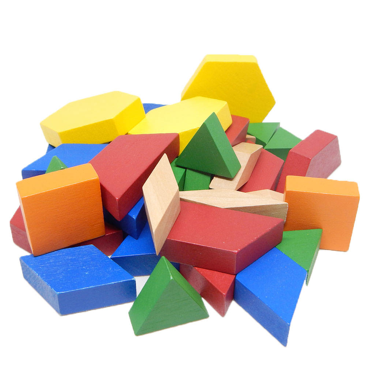 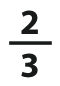 Pattern blocks
Area/Region
Shapes divided into equal sections
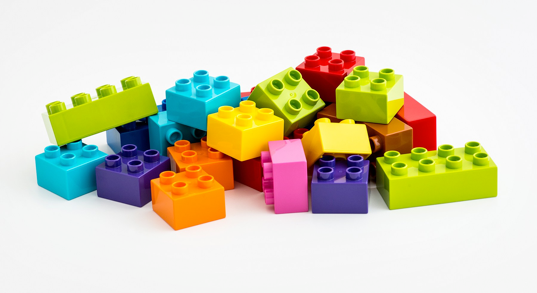 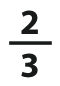 Legos
Select a fraction and teach using the area model.
Explicit instruction
Multiple representations
Concise language
Set/Discrete
Individual shapes match the fraction
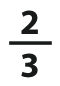 Two-color counters
Set/Discrete
Individual shapes match the fraction
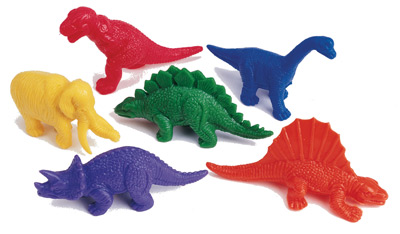 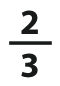 Select a fraction and teach using the set model.
Explicit instruction
Multiple representations
Concise language
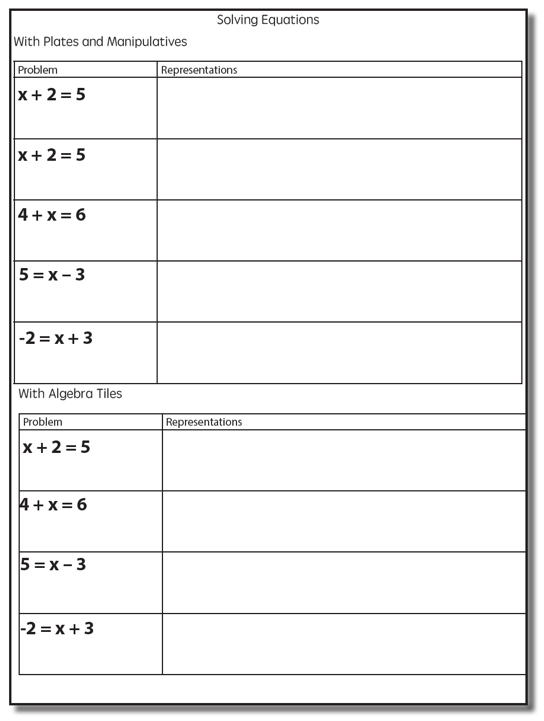 Solve with plates and manipulatives.
Solve with Algebra Tiles.
Explicit instruction
Multiple representations
Concise language
Instructional Platform
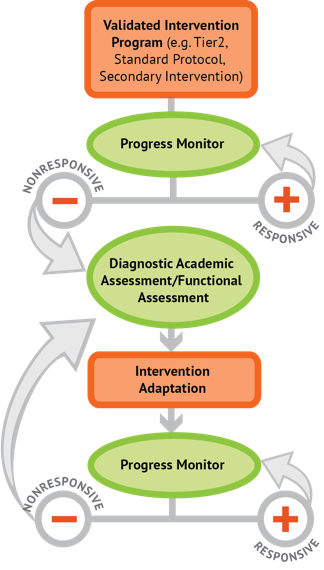 INSTRUCTIONAL DELIVERY
Explicit instruction
Multiple representations
Precise language
INSTRUCTIONAL STRATEGIES
Fluency building
Problem solving instruction
Motivation component
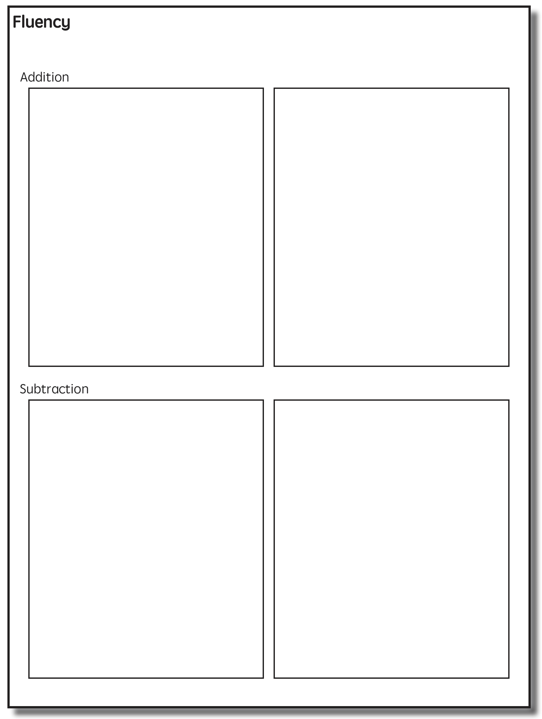 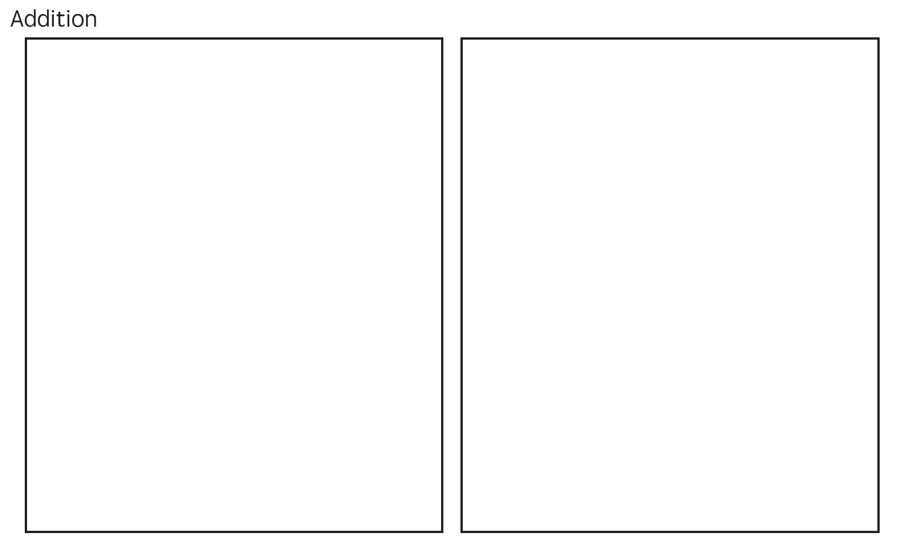 Addition Facts
100 addition basic facts 
Single-digit addends sum to a single- or double-digit number
		5  	(addend)
	+	4	(addend)
		9	(sum)
Addition: Part-Part-Whole (Total)
Count one set, count another set, put sets together, count sum
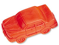 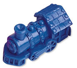 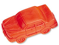 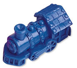 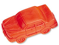 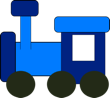 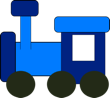 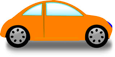 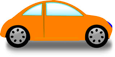 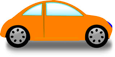 2 + 3 = 5
Addition: Part-Part-Whole (Total)
4 + 5 = __
3 + 7 = __
Teach this problem to a student.
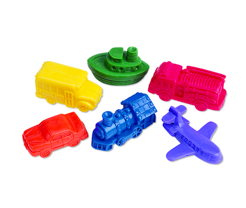 Explicit instruction
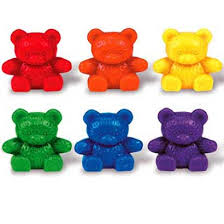 Multiple representations
Concise language
Addition: Join (Change Increase)
Start with a set, add the other set, count sum
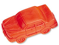 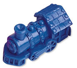 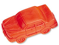 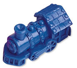 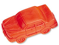 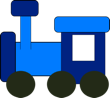 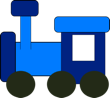 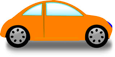 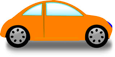 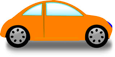 2 + 3 = 5
Addition: Join (Change Increase)
8 + 3 = __
5 + 6 = __
Teach this problem to a student.
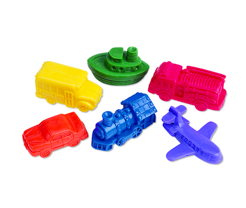 Explicit instruction
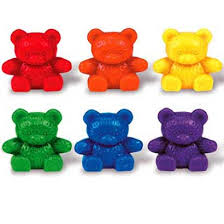 Multiple representations
Concise language
Why is it important to understand addition in two separate ways?
Total
Parts put together into a total
Freddy saw 4 cardinals and 5 blue jays. How many birds did Freddy see?
4 + 5 = ?
Freddy saw 9 birds. If 4 of the birds were cardinals, how many were blue jays?
4 + ? = 9
Freddy saw 9 birds. 5 of the birds were blue jays, how many were cardinals?
5 + ? = 9
Change
An amount that increases or decreases
Lara had $4. Then she earned $3 for cleaning her room. How much money does Lara have now? 
4 + 3 = ?
Lara has $4. Then she earned money for cleaning her room. Now Lara has $7. How much money did she earn?
4 + ? = 7
Lara had some money. Then she made $3 for cleaning her room. Now she has $7. How much money did Lara start with?
? + 3 = 7
Part-Part-Whole Versus Join
3 + 9 = __
7 + 4 = __
Determine a word problem for each schema.
Explicit instruction
Multiple representations
Concise language
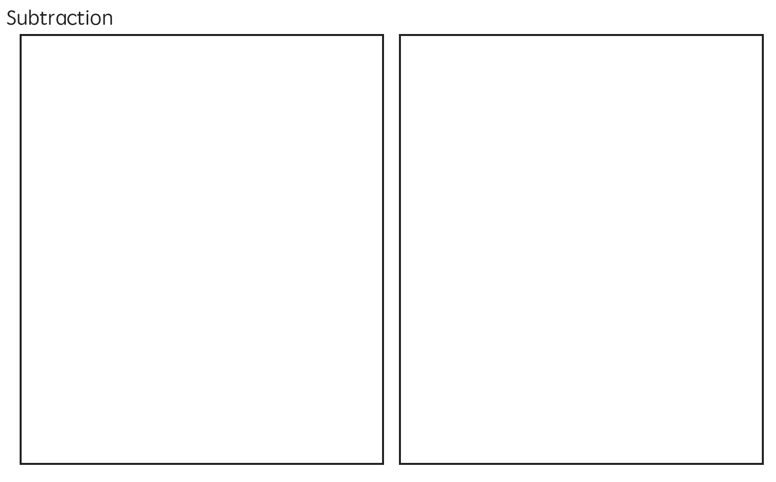 Subtraction Facts
100 subtraction basic facts
Subtrahend and difference are single-digit numbers and minuend is single- or double-digit number
		16		(minuend)
	–	  8		(subtrahend)
		  8		(difference)
Subtraction: Separate (Change Decrease)
Start with a set, take away from that set, count difference
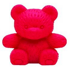 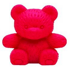 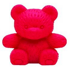 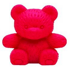 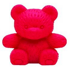 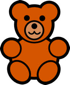 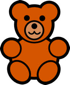 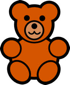 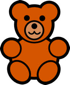 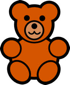 5 – 3 = 2
Subtraction: Separate (Change Decrease)
11 – 6 = __
13 – 7 = __
Teach this problem to a student.
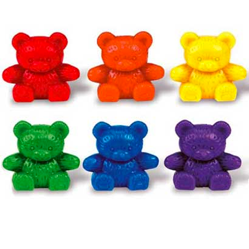 Explicit instruction
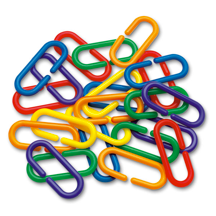 Multiple representations
Concise language
Subtraction: Compare (Difference)
Compare two sets, count difference
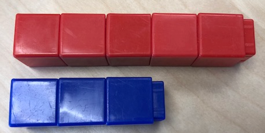 5 – 3 = 2
Subtraction: Compare (Difference)
10 – 7 = __
11 – 3 = __
Teach this problem to a student.
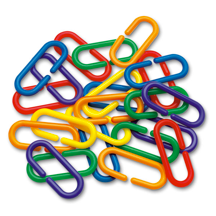 Explicit instruction
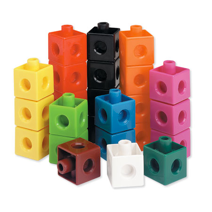 Multiple representations
Concise language
Why is it important to understand subtraction in two separate ways?
Difference
Greater and less amounts compared for a difference
Pedro has 9 apples. Silvia has 4 apples. How many more apples does Pedro have? (How many fewer does Silvia have?)
9 – 4 = ?
Pedro has 5 more apples than Silvia. If Silvia has 4 apples, how many does Pedro have?
? – 4 = 5
Silvia has 5 fewer apples than Pedro. Pedro has 9 apples. How many apples does Silvia have?
9 – ? = 5
Change
An amount that increases or decreases
Melissa had 9 cookies. Then she ate 2 of the cookies. How many cookies does Melissa have now?  
9 – 2 = ?
Melissa had 9 cookies. She ate some of the cookies. Now, she has 7 cookies. How many cookies did Melissa eat? 
9 – ? = 7
Melissa had some cookies. Then, she ate 2 of the cookies. Now she has 7 cookies left. How many cookies did Melissa have to start with?
? – 2 = 7
Separate Versus Compare
9 – 5 = __
8 – 3 = __
Determine a word problem for each schema.
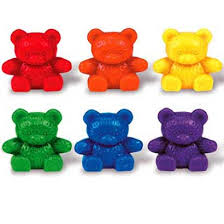 Explicit instruction
Multiple representations
Concise language
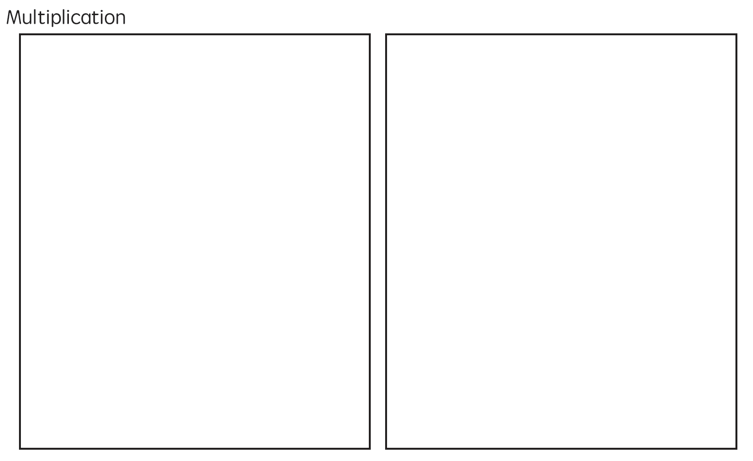 Multiplication Facts
100 multiplication basic facts 
Multiplication of single-digit factors results in a single- or double-digit product 
		2  		(factor)
	×	3		(factor)
		6		(product)
Multiplication: Equal Groups
Show the groups, show the amount for each group, count product
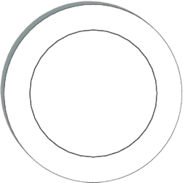 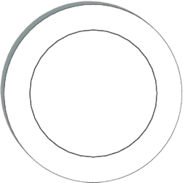 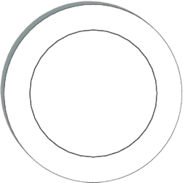 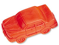 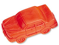 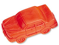 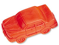 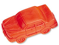 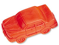 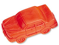 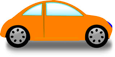 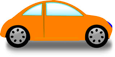 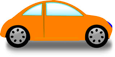 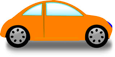 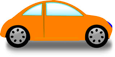 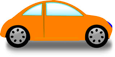 3 × 2 = 6
Multiplication: Equal Groups
5 × 3 = __
2 × 5 = __
Teach this problem to a student.
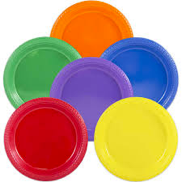 Explicit instruction
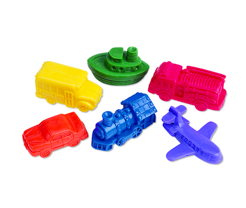 Multiple representations
Concise language
Multiplication: Array/Area
Make the array, count product
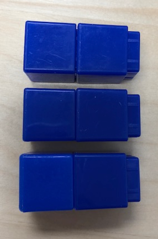 3 × 2 = 6
Multiplication: Array/Area
3 × 4 = __
2 × 5 = __
Teach this problem to a student.
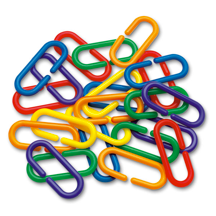 Explicit instruction
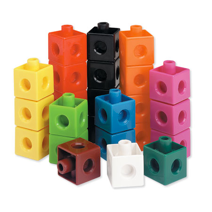 Multiple representations
Concise language
Multiplication: Comparison
Show a set, then multiply the set
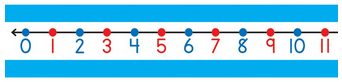 3 × 2 = 6
Multiplication: Comparison
6 × 3 = __
4 × 5 = __
Teach this problem to a student.
Explicit instruction
Multiple representations
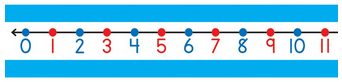 Concise language
Why is it important to understand multiplication in different ways?
Equal Groups
Groups multiplied by number in each group for a product 
Haley has 2 bags of apples. There are 6 apples in each bag. How many apples does Haley have altogether? 
2 × 6 = ? 		
Haley has 12 apples. He wants to share them equally among his 2 friends. How many apples will each friend receive?
2 × ? = 12		
Haley has 12 apples. He put them into bags containing 6 apples each. How many bags did Mark use?
? × 6 = 12
Comparison
Set multiplied by a number of times for a product
Beth picked 6 apples. Marcie picked 2 times as many apples as Beth. How many apples did Marcie pick?  
6 × 2 = ?
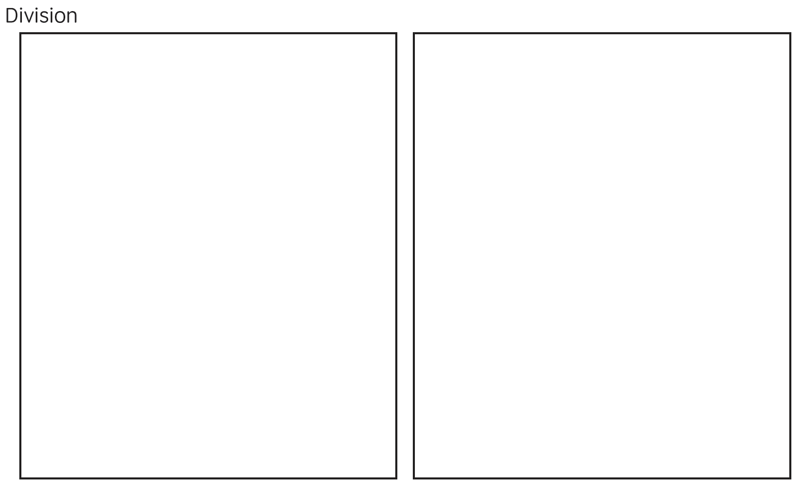 Division Facts
90 division basic facts
Divisor and quotient are single-digit numbers and dividend is single- or double-digit number
	   8 	÷	4	=	2	
	(dividend)    (divisor)	    (quotient)
Division: Equal Groups (Partitive Division)
Show the dividend, divide equally among divisor, count quotient
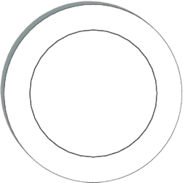 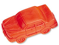 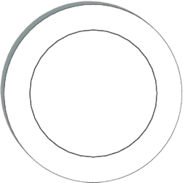 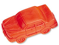 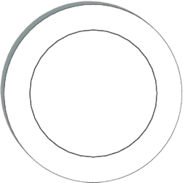 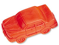 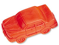 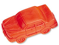 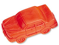 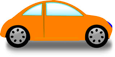 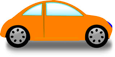 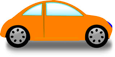 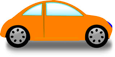 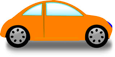 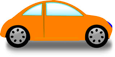 6 ÷ 3 = 2
Division: Partitive Division
12 ÷ 4 = __
15 ÷ 3 = __
Teach this problem to a student.
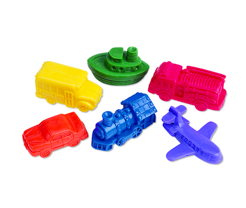 Explicit instruction
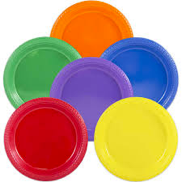 Multiple representations
Concise language
Division: Equal Groups (Measurement Division)
Show the dividend, make groups of the divisor, count groups
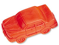 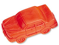 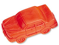 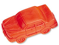 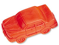 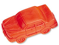 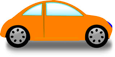 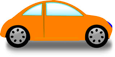 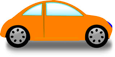 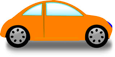 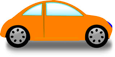 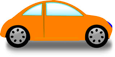 6 ÷ 3 = 2
Division: Measurement Division
10 ÷ 5 = __
9 ÷ 3 = __
Teach this problem to a student.
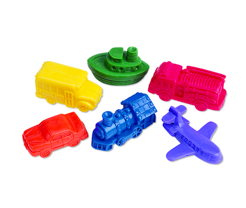 Explicit instruction
Multiple representations
Concise language
Why is it important to understand division in different ways?
Equal Groups
Groups multiplied by number in each group for a product 
Haley has 2 bags of apples. There are 6 apples in each bag. How many apples does Haley have altogether? 
2 × 6 = ? 		
Haley has 12 apples. He wants to share them equally among his 2 friends. How many apples will each friend receive?
2 × ? = 12		
Haley has 12 apples. He put them into bags containing 6 apples each. How many bags did Mark use?
? × 6 = 12
Instructional Platform
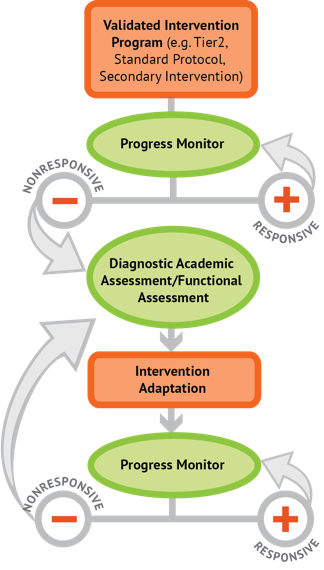 INSTRUCTIONAL DELIVERY
Explicit instruction
Multiple representations
Precise language
INSTRUCTIONAL STRATEGIES
Fluency building
Problem solving instruction
Motivation component
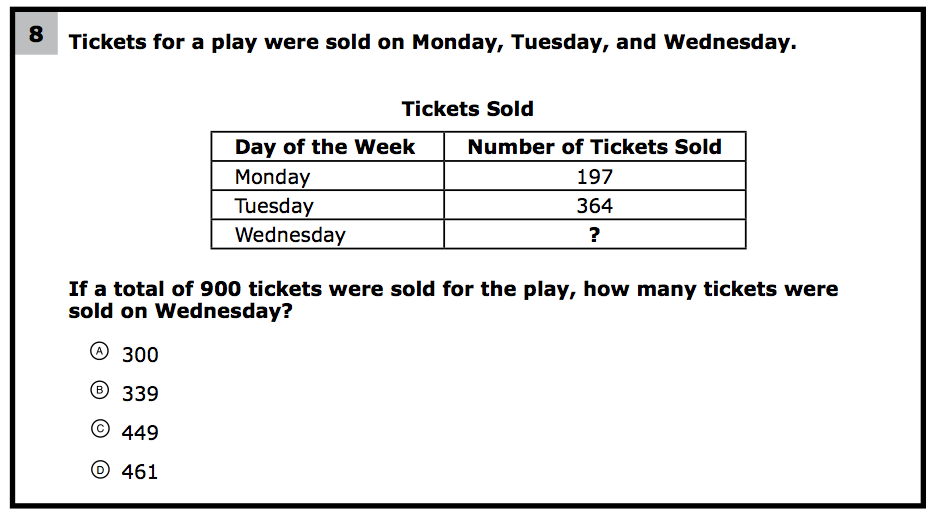 How would you teach this problem?
What do students need to know to solve this problem?
What might cause difficulty for students?
Problem Solving Difficulties
Reading problems
Understanding vocabulary
Identifying relevant information
Ignoring irrelevant information
Interpreting charts and graphs
Identifying appropriate operation(s)
Performing the computation(s)
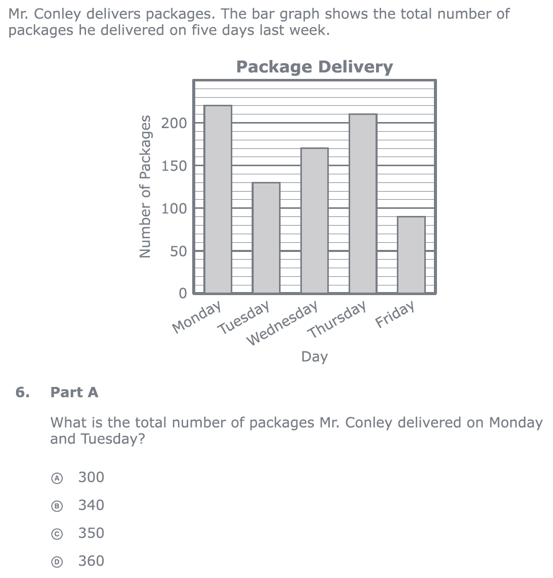 Reading problems
Understanding vocabulary
Identifying relevant information
Ignoring irrelevant information
Interpreting charts and graphs
PARCC third-grade release item (2015)
Identifying appropriate operation(s)
Performing the computation(s)
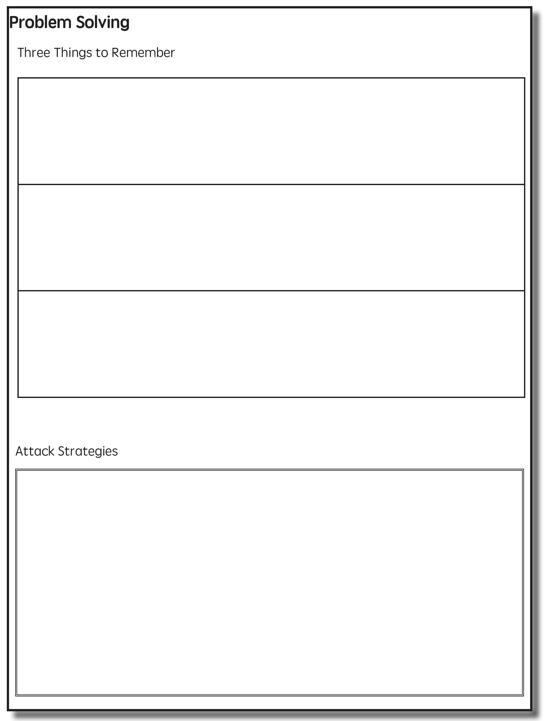 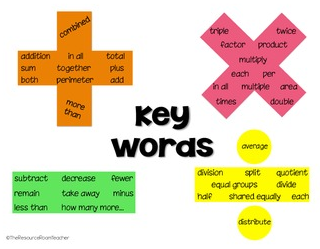 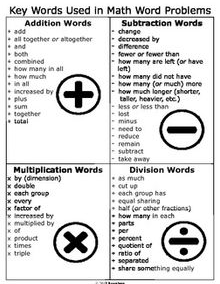 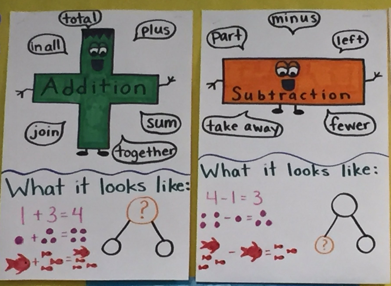 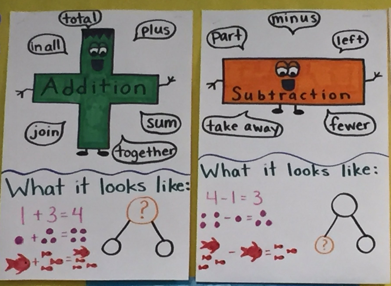 Kasey made $42, and Mandy made $37. How much money did they make in all?
Kasey and Mandy made $79 in all. If Kasey made $42, how much money did Mandy make?
Becky has $70 more than Perla. If Becky has $120, how much money does Perla have?
Becky has $70 more than Perla. If Perla has $50, how much money does Becky have?
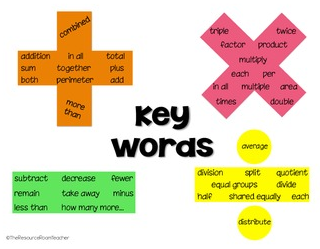 Matt baked 18 cookies. His brother baked twice as many. How many cookies did his brother bake?
Matt’s brother baked twice as many cookies as Matt. If Matt’s brother baked 36 cookies, how many did Matt bake?
Rachel wants to share 36 brownies with 6 friends. How many cookies will each friend receive?
Rachel shared brownies with 6 friends. Each friend ate 6 brownies. How many brownies did Rachel have to start with?
Michelle made 17 paper airplanes. Dante made 24 paper airplanes. How many airplanes did they make altogether?
Michelle and Dante made 41 paper airplanes altogether. If Dante made 24 paper airplanes, how many did Michelle make?
Michelle made 4 paper airplanes using 2 pieces of paper for each airplane. How much paper did Michelle use altogether?
Dante and Michelle made 40 paper airplanes altogether. Dante made 24 of the paper airplanes. If Michelle gave 7 of her paper airplanes to her friend Nicole, how many planes does Michelle have now?
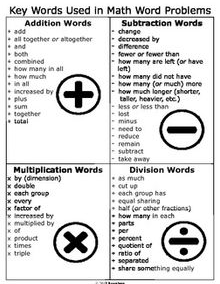 Students need to understand key words. But, key words should not be directly tied to operations.
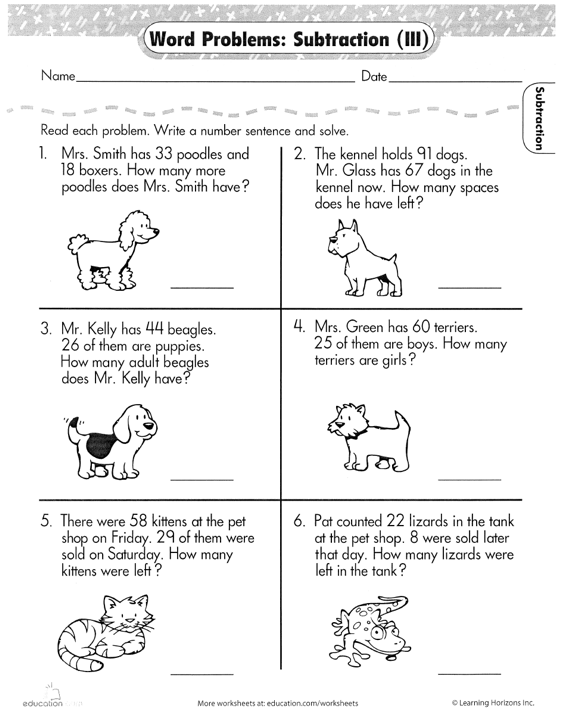 Identify a key word. Write a problem where the key word “works.” Write a problem where the key word doesn’t ”work.”
For every word problem
Regardless of problem type, students need an attack strategy for working through the problem
This strategy should work for any problem type
Instructional Word Problems
Routine Word Problems
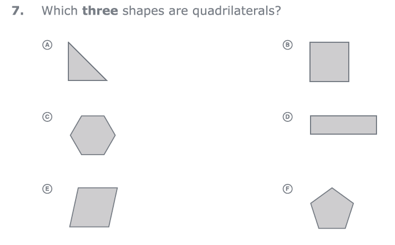 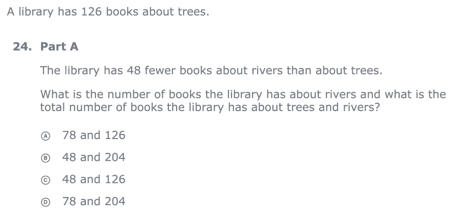 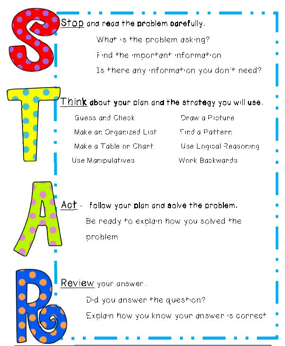 RIDGES

Read the problem.
I know statement.
Draw a picture.
Goal statement.
Equation development.
Solve the equation.
RIDE

Read the problem.
Identify the relevant information.
Determine the operation and unit for the answer.
Enter the correct numbers and calculate, then check the answer.
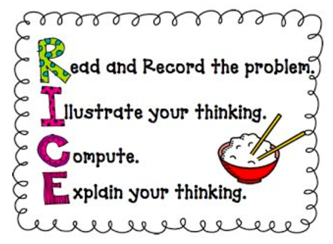 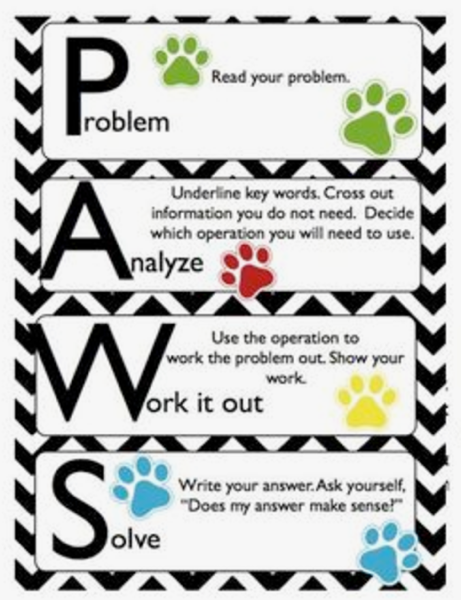 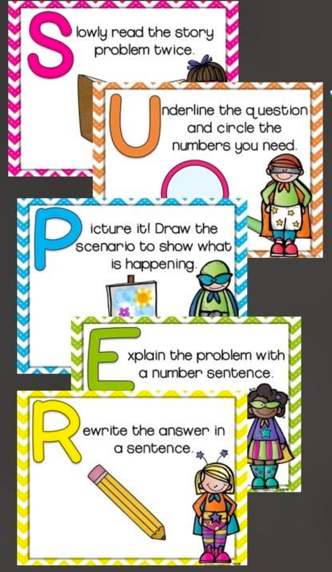 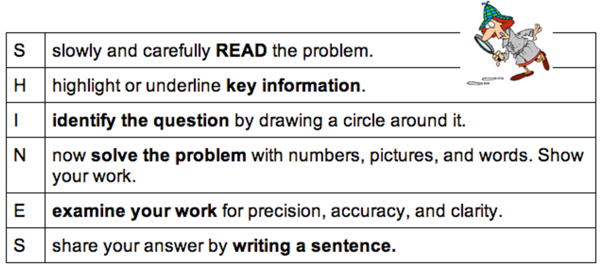 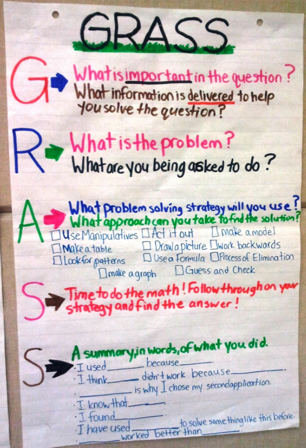 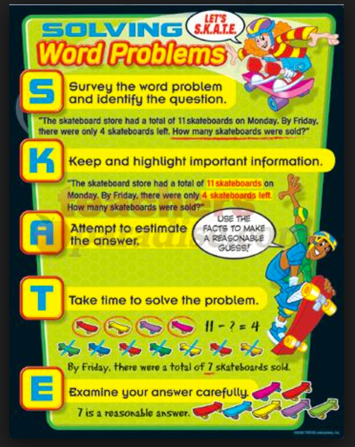 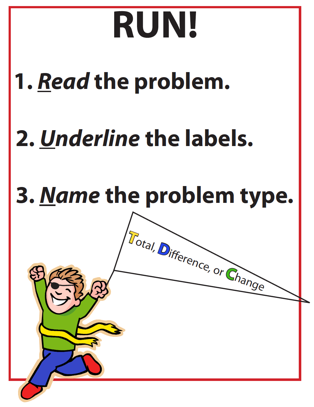 SIGNS
Survey questions
Identify key words
Graphically draw problem
Note operations
Solve and check
SOLVE

Study the problem.
Organize the facts.
Line up the plan. 
Verify the plan with computation.
Examine the answer.
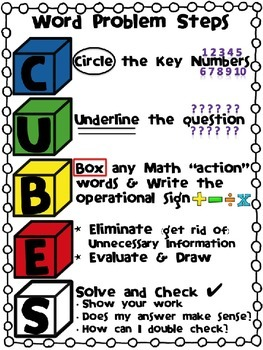 R-CUBES

Read the problem.
Circle key numbers.
Underline the question.
Box action words.
Evaluate steps.
Solve and check.
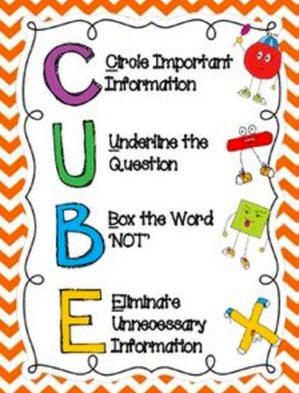 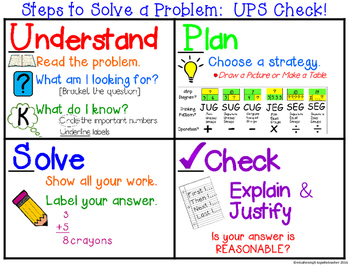 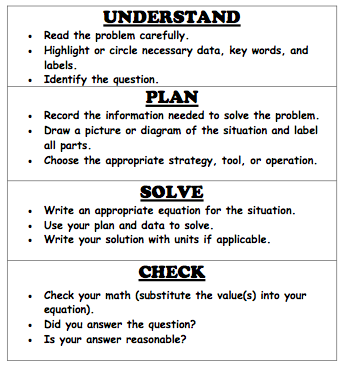 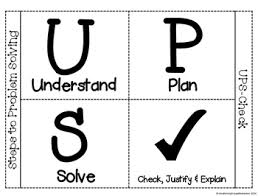 Additive Schemas
Instruction Using Schemas
A schema refers to the structure of the word problem
Total
Difference
Change
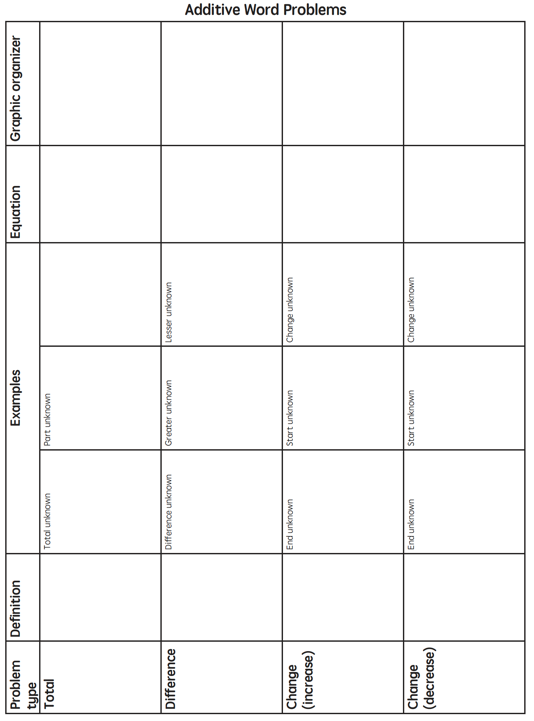 Total
Parts put together into a total
Jennifer saw 4 cardinals and 5 blue jays. How many birds did Jennifer see?
4 + 5 = ?
Jennifer saw 9 birds. If 4 of the birds were cardinals, how many were blue jays?
4 + ? = 9
Jennifer saw 9 birds. 5 of the birds were blue jays, how many were cardinals?
5 + ? = 9
Total
P1 	 +		P2		=	  T
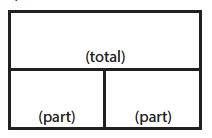 Fuchs et al. (2008); Griffin  & Jitendra (2009)
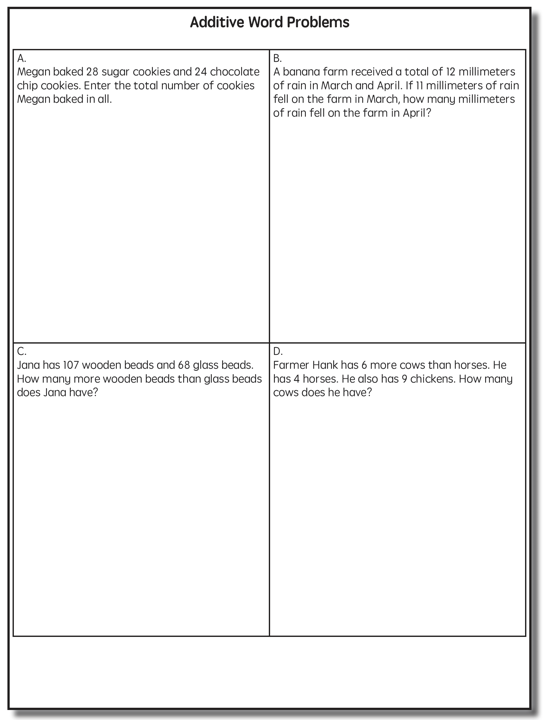 Total
Total
✔
✔
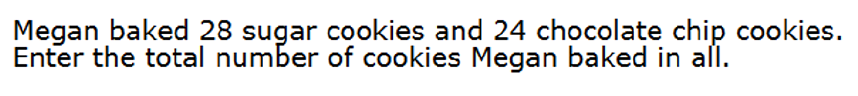 P1 + P2 = T
✔
U
P
S
✔
✔
=
28
24
?
+
✔
✔
28 + 24 = 52
X = 52 cookies
Grade 3 Smarter Balanced
Total
“Are parts put together for a total?”
Total
✔
✔
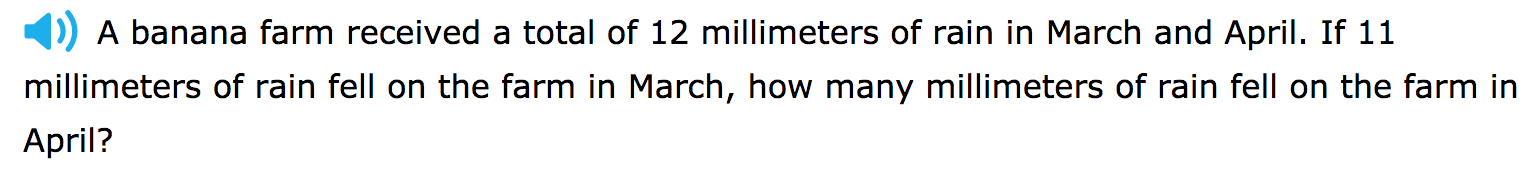 12
11 
+ 1 
12
12
-  11
1
✔
U
P
S
✔
?
11
✔
✔
✔
? = 1 millimeter
Grade 2 IXL
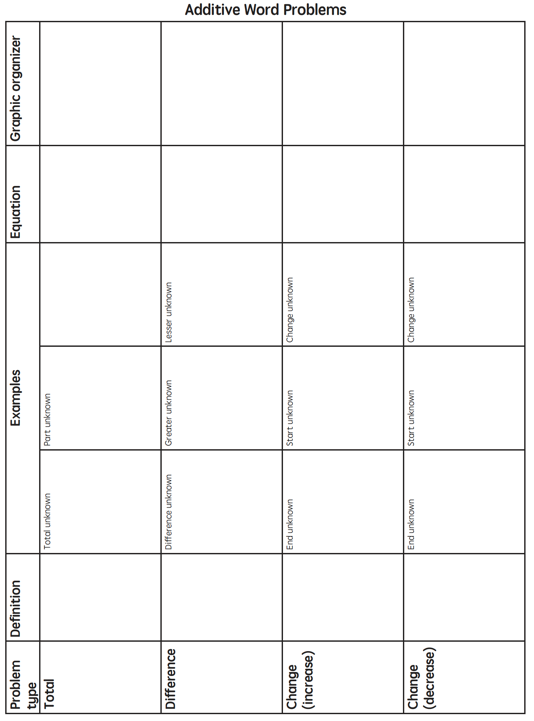 Difference
Greater and less amounts compared for a difference
Courtney has 9 apples. Silva has 4 apples. How many more apples does Courtney have? (How many fewer?)
9 – 4 = ?
Courtney has 5 more apples than Silva. If Silva has 4 apples, how many does Courtney have?
? – 4 = 5
Silva has 5 fewer apples than Courtney. Courtney has 9 apples. How many apples does Silva have?
9 – ? = 5
Difference
G 	   –		L		=	   D
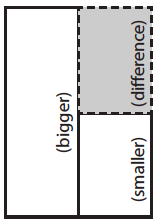 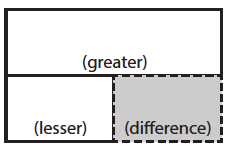 Fuchs et al. (2008); Griffin & Jitendra (2009)
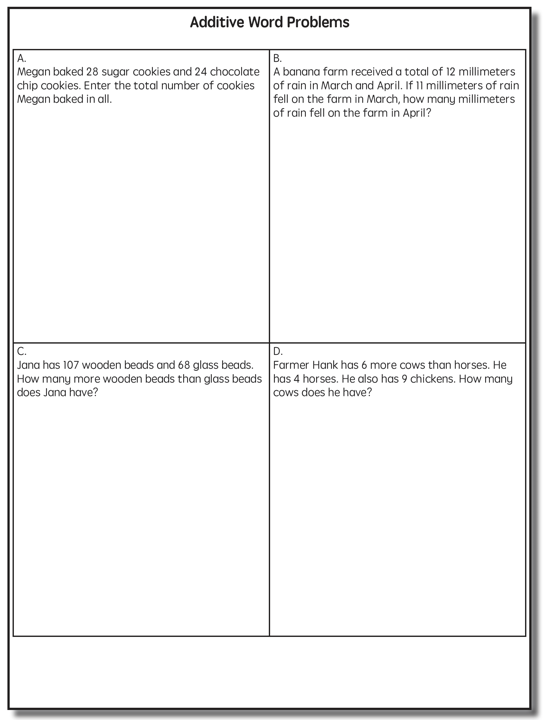 Difference
Difference
✔
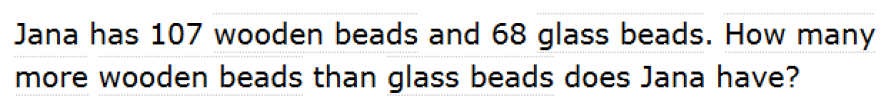 ✔
G	  –  L  =  D
✔
U
P
S
✔
68
-
=
107
B
✔
107
68
68 
+  ?
107
✔
107 – 68 = 39
✔
B = 39 more beads
Grade 3 Smarter Balanced
Total
“Are parts put together for a total?”
Difference
“Are amounts compared for a difference?”
Difference
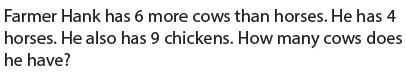 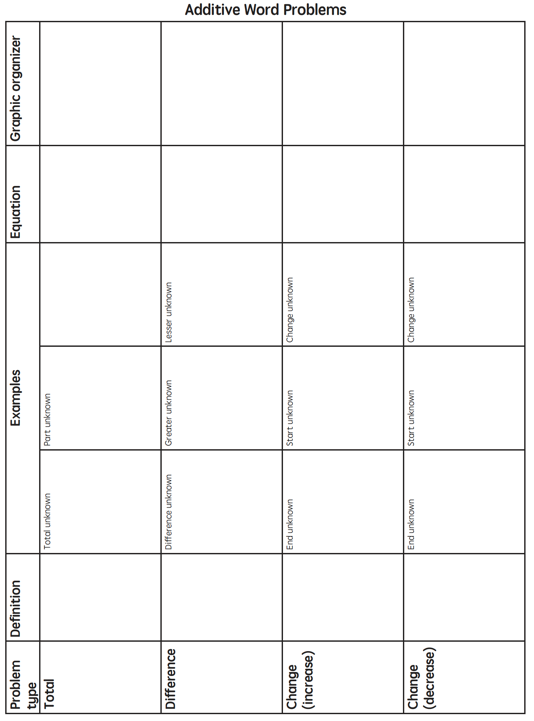 Change
An amount that increases or decreases
Sandra had $4. Then she earned $3 for cleaning her room. How much money does Sandra have now? 
4 + 3 = ?
Sandra has $4. Then she earned money for cleaning her room. Now Sandra has $7. How much money did she earn?
4 + ? = 7
Sandra had some money. Then she made $3 for cleaning her room. Now she has $7. How much money did Sandra start with?
? + 3 = 7
Change
ST 		+/– 	C    	=		E
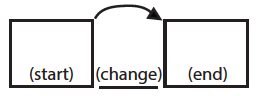 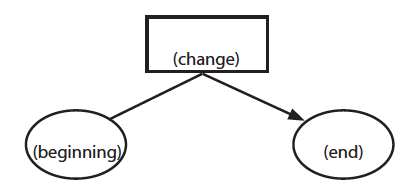 Fuchs et al. (2008); Griffin & Jitendra (2009)
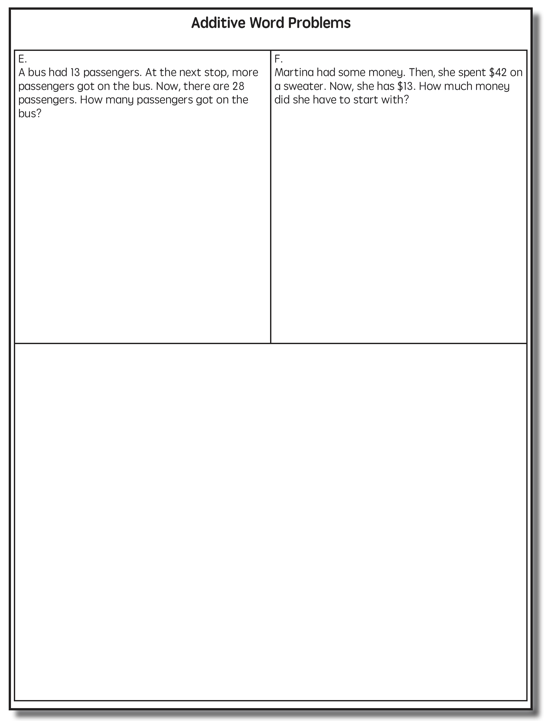 Change
Change
✔
A bus had 13 passengers. At the next stop, more passengers got on the bus. Now, there are 28 passengers. How many passengers got on the bus?
✔
✔
U
P
S
✔
ST + C = E
✔
=
?
13
28
+
✔
28 
-  13
13
+  ?
28
✔
13 + 15 = 28
? = 15 passengers
Total
“Are parts put together for a total?”
Difference
“Are amounts compared for a difference?”
Change
“Does an amount increase or decrease?”
Change
An amount that increases or decreases
Yolanda baked 9 cookies. Then, she ate 2 of the cookies. How many cookies does Yolanda have now?
9 – 2 = ?
Yolanda baked 9 cookies. Then, she ate some of the cookies. Now, she has 7 cookies. How many cookies did Yolanda eat?
9 – ? = 7
Yolanda baked some cookies. She ate 2 of the cookies and has 7 cookies left. How many cookies did Yolanda bake?
? – 2 = 7
Change
ST 		+/– 	C    	=		E
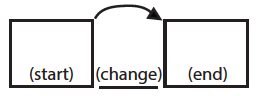 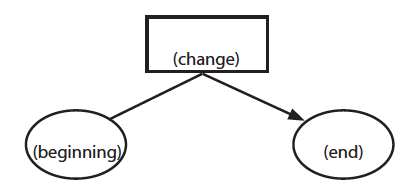 Fuchs et al. (2008); Griffin & Jitendra (2009)
Change
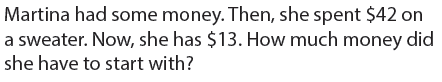 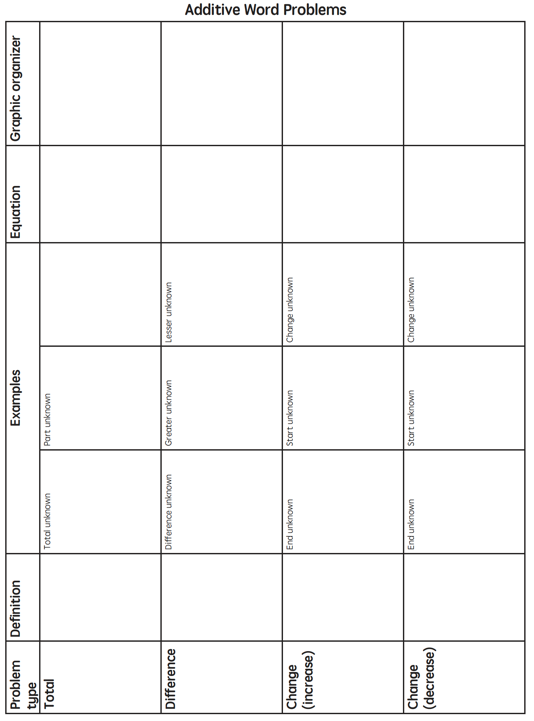 Total
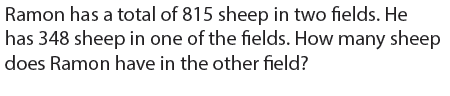 Change
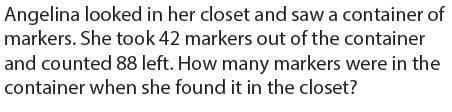 Difference
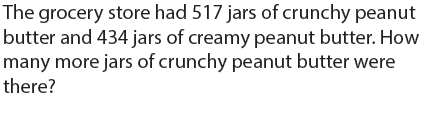 Total
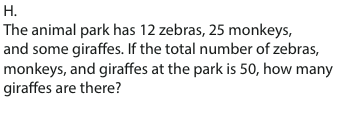 P1 + P2 + P3 = T
Change
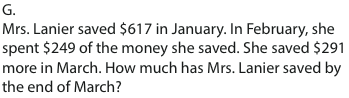 ST – C + C = E
Let’s Review
What’s a Total problem?
What’s a Difference problem?
What’s a Change problem?
Schema Quiz Time!
Difference
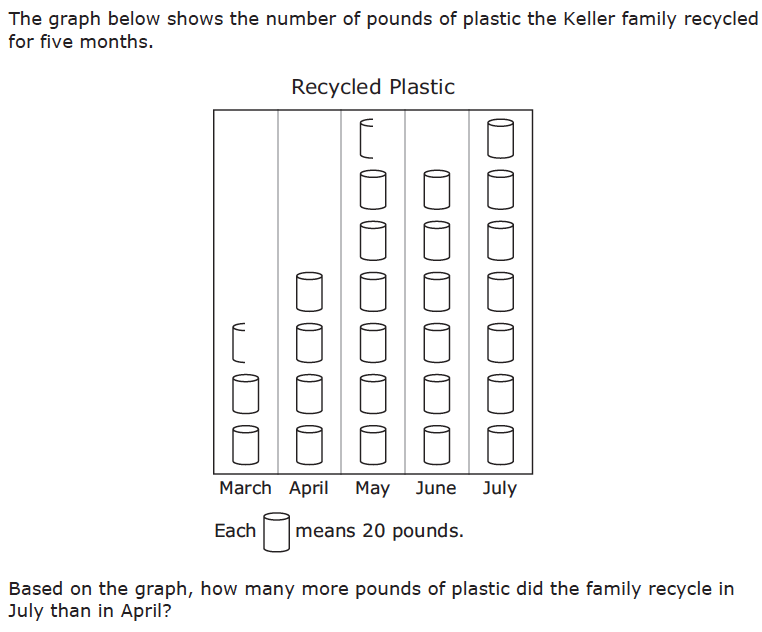 Grade 3 STAAR
Total
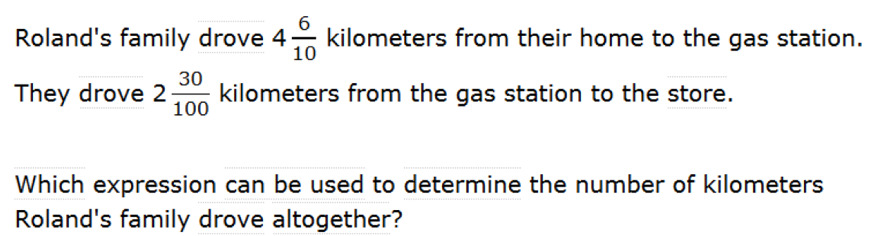 Grade 5 Smarter Balanced
Change
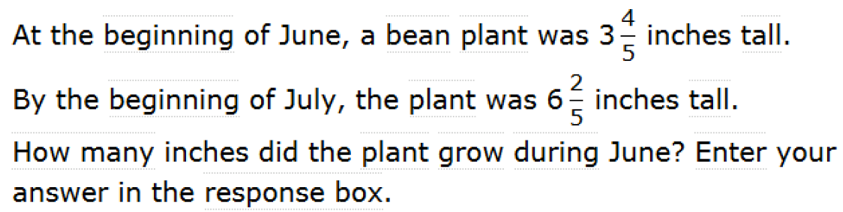 Grade 4 Smarted Balanced
Multiplicative Schemas
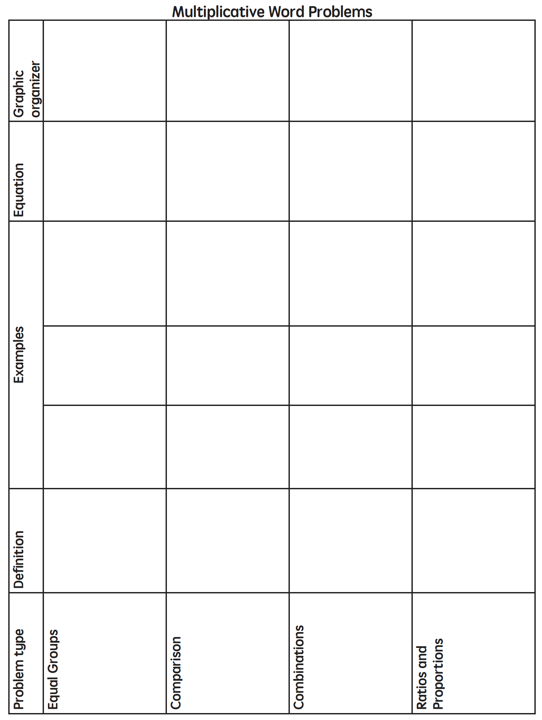 Equal Groups
Groups multiplied by number in each group for a product 
Kristina has 2 bags of apples. There are 6 apples in each bag. How many apples does Kristina have altogether? 
2 × 6 = ? 		
Kristina has 12 apples. She wants to share them equally among her 2 friends. How many apples will each friend receive?
2 × ? = 12			
Kristina has 12 apples. She put them into bags containing 6 apples each. How many bags did Kristina use?
? × 6 = 12
Equal Groups
G		×		N 		= 		P
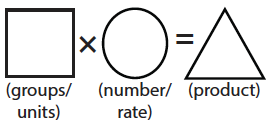 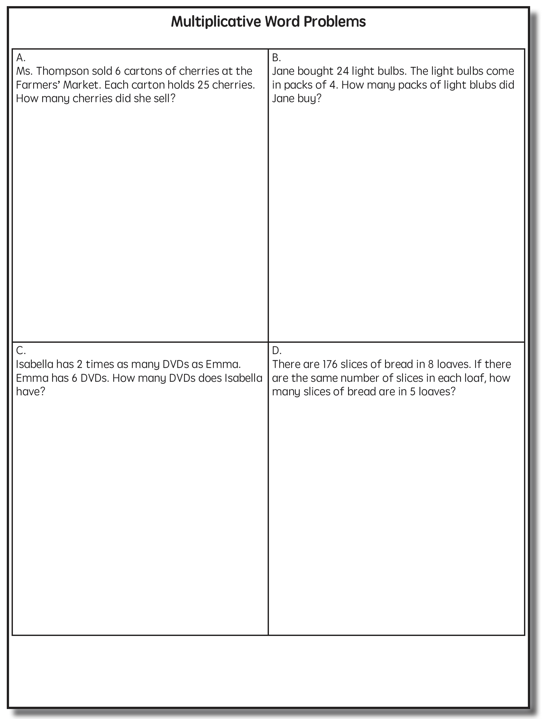 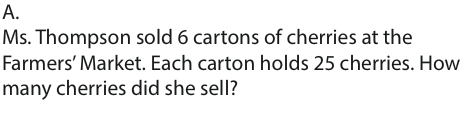 ✔
✔
G x N = P
✔
U
P
S
✔
✔
=
x
6
25
?
✔
6 x 25 = 150
✔
? = 150 cherries
Equal Groups
“Are there groups with an equal number in each group?”
Equal Groups
✔
✔
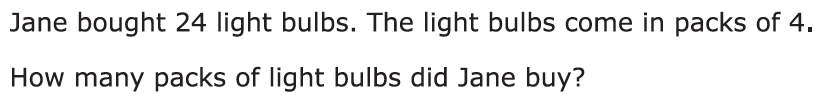 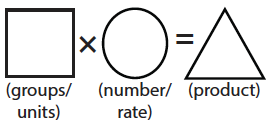 ✔
U
P
S
✔
?
4
✔
24
✔
✔
? x 4 = 24
4
4
Grade 3 STAAR
? = 6 packs
Comparison
Set multiplied by a number of times for a product
Marcie picked 6 apples. Lisa picked 2 times as many apples as Marcie. How many apples did Lisa pick?  
6 × 2 = ?			
Lisa picked 12 apples. She picked 2 times as many apples as Marcie. How many apples did Marcie pick?  
? × 2 = 12			
Lisa picked 12 apples, and Marcie picked 6 apples. How many times as many apples did Lisa pick as Marcie did?  
6 × ? = 12
Comparison
S		×		T 		= 		P
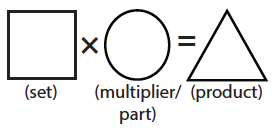 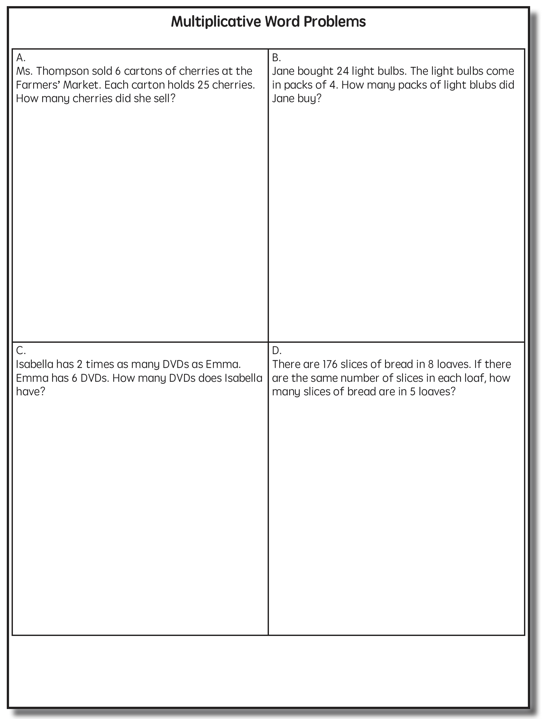 Comparison
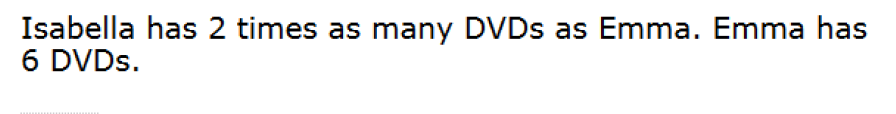 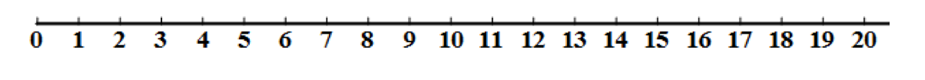 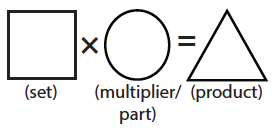 ✔
U
P
S
✔
6
2
?
✔
✔
✔
Grade 4 Smarter Balanced
? = 12 DVDs
Equal Groups
“Are there groups with an equal number in each group?”
Comparison
“Is a set compared a number of times?”
Ratios/Proportions
Description of relationships among quantities
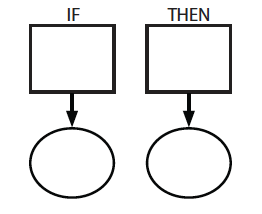 Xin et al. (2005)
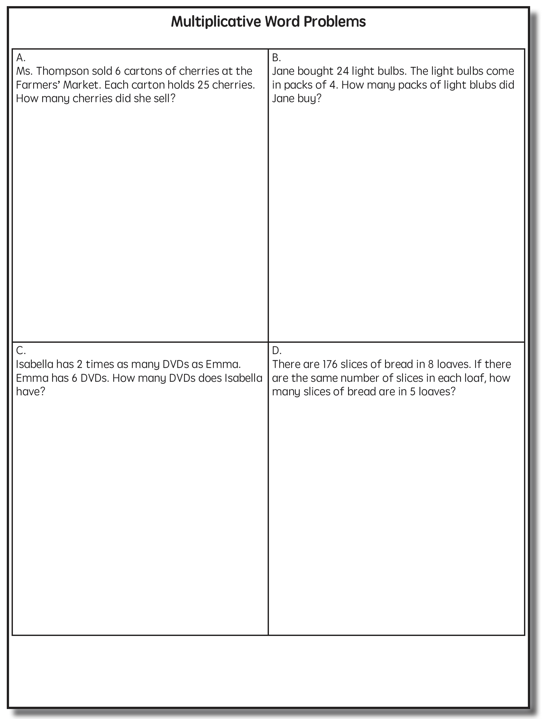 Ratios/Proportions
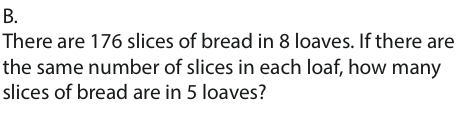 ✔
✔
✔
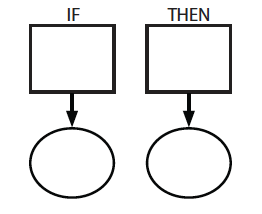 ✔
U
P
S
✔
176
?
? = 110 slices
✔
✔
✔
8
5
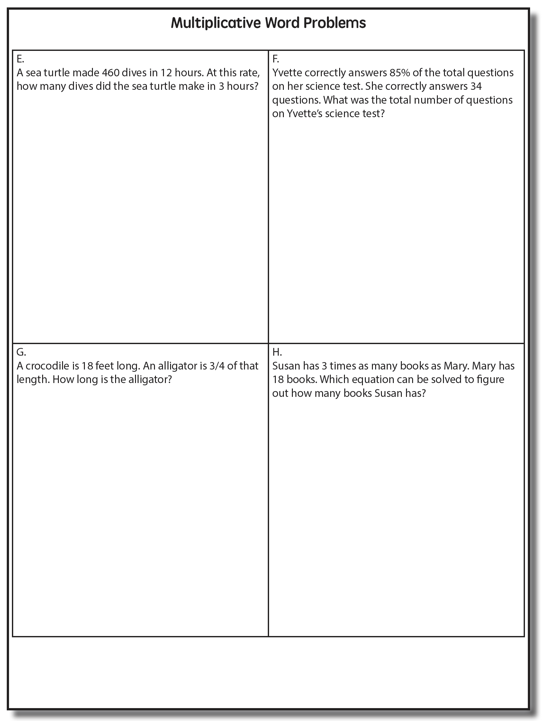 Ratios/Proportions
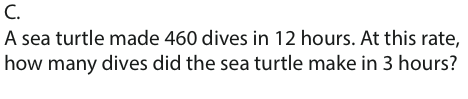 Equal Groups
“Are there groups with an equal number in each group?”
Comparison
“Is a set compared a number of times?”
Ratios/Proportions
“Are there relationships among quantities - if this, then this?”
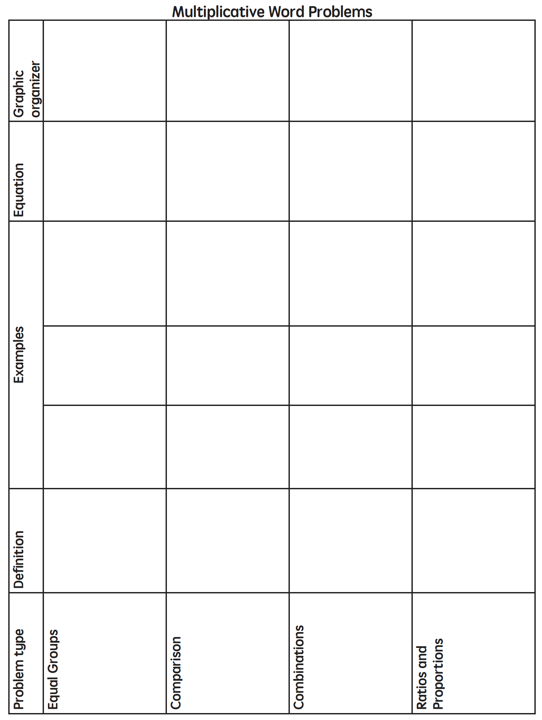 Equal Groups
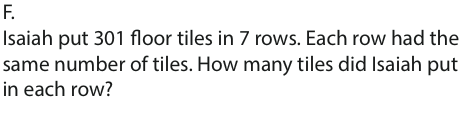 Ratios/Proportions
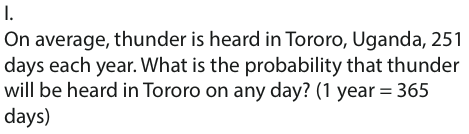 Comparison
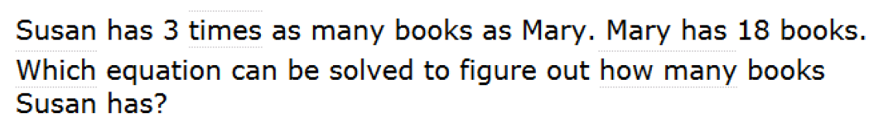 Grade 4 Smarter Balanced
Let’s Review
What’s an Equal Groups problem?
What’s a Comparison problem?
What’s a Ratios/Proportions problem?
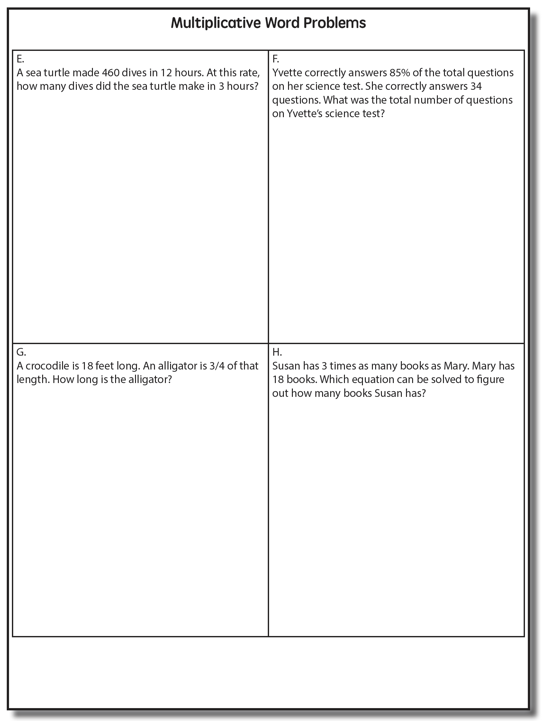 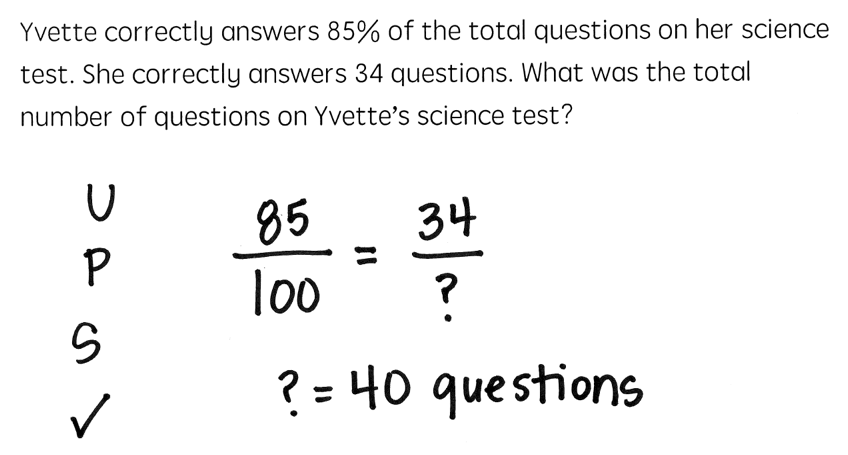 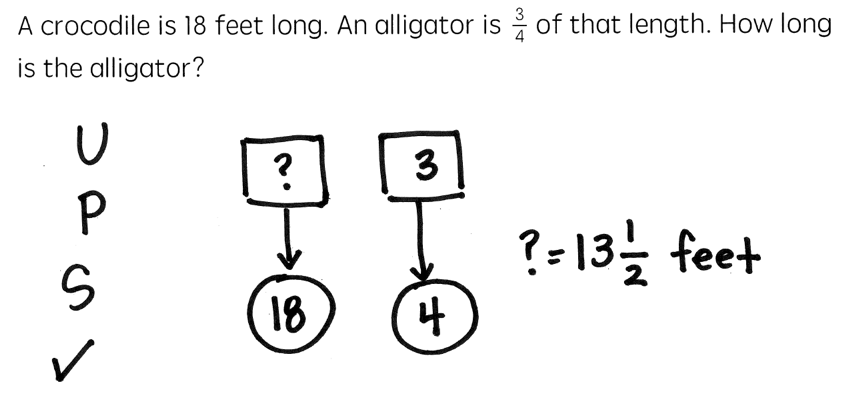 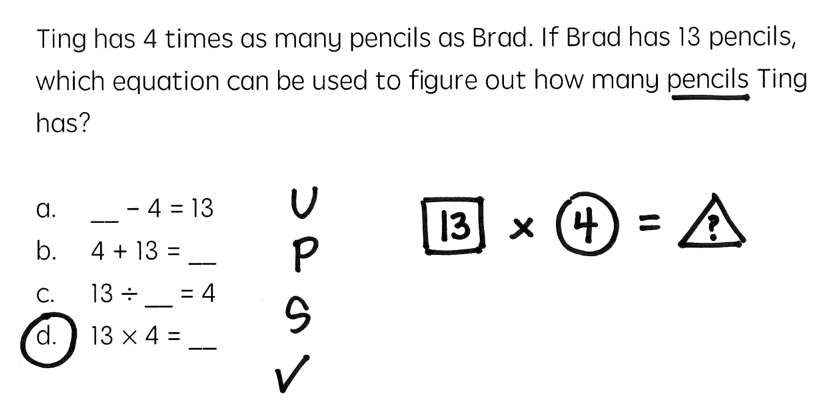 Schema Quiz Time!
Ratios/Proportions
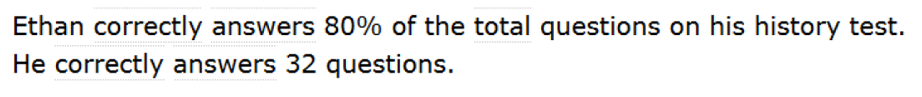 Grade 6 Smarter Balanced
Equal Groups
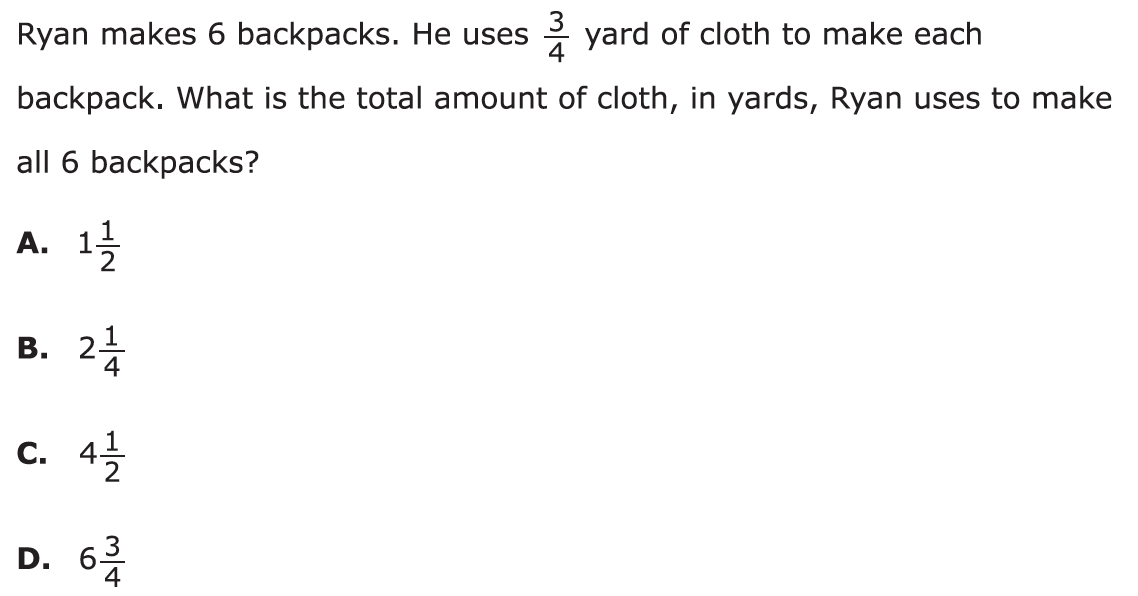 Grade 4 PARCC
Comparison
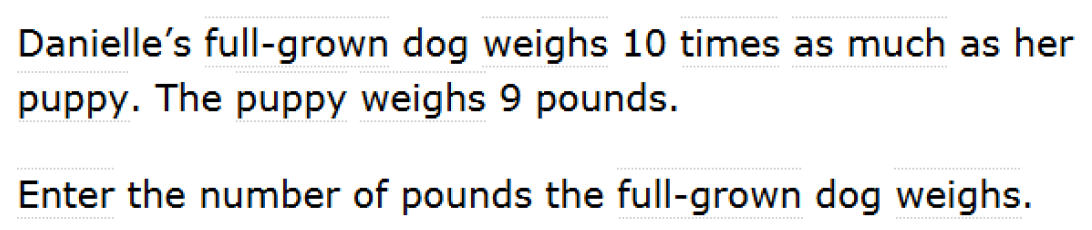 Grade 4 Smarter Balanced
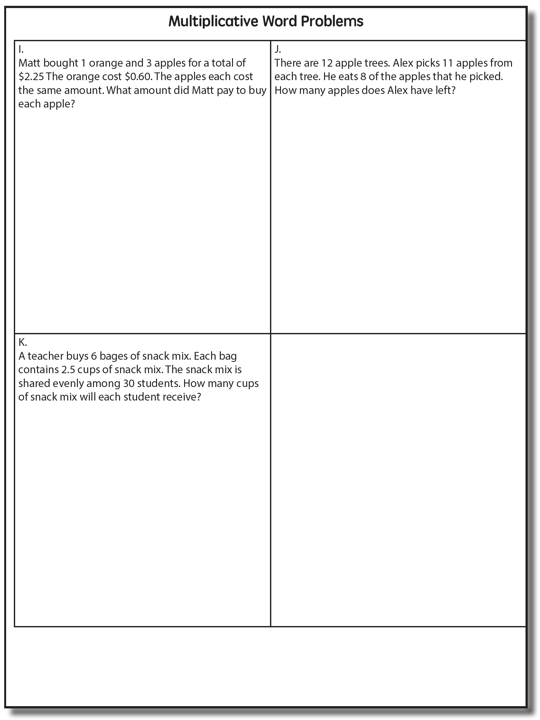 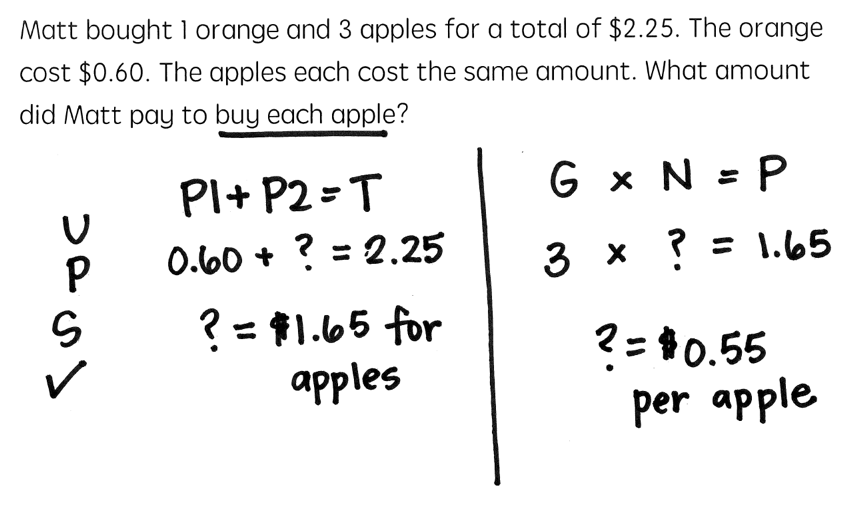 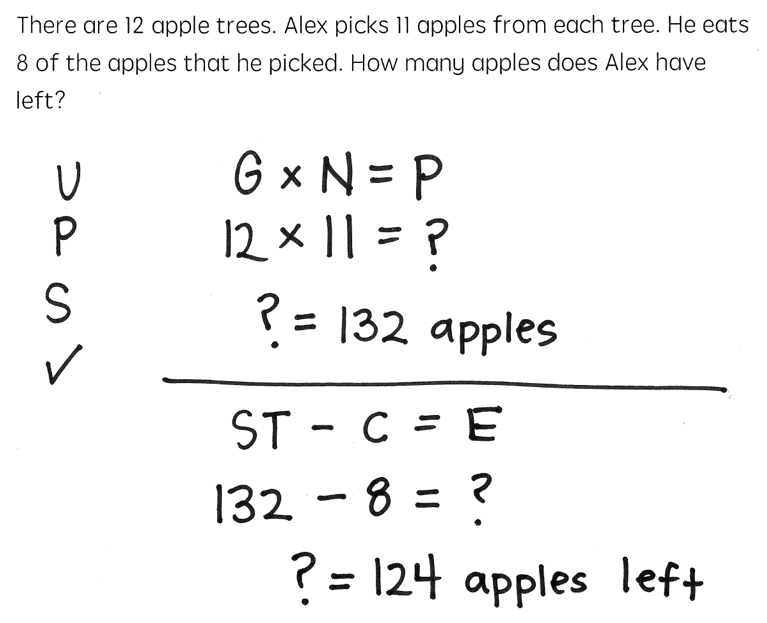 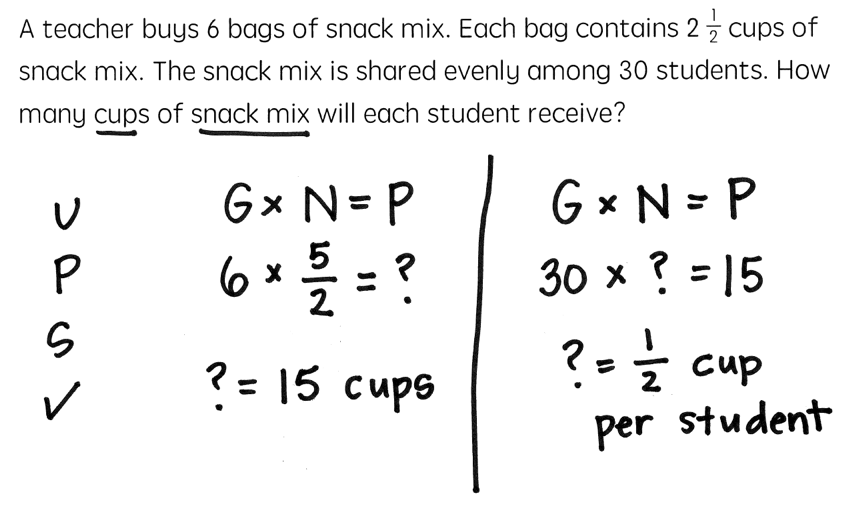 Schemas
Total
Difference
Change
Equal Groups
Comparison
Ratios/Proportions
How do you incorporate effective problem-solving strategies within intensive intervention?
Don’t use key words tied to operations
Do teach students an attack strategy
Do teach students schemas

Do explicitly teach problem solving
Do provide problem-solving instruction regularly (i.e., several times a week)
Do practice schemas that students will encounter regularly
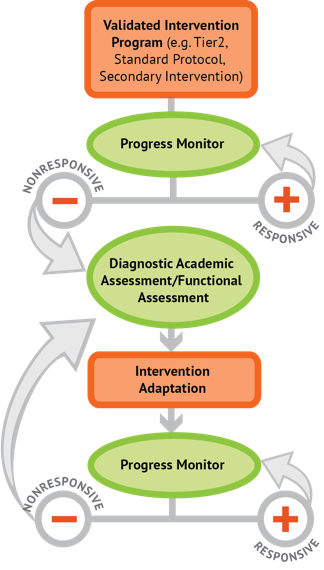 Instructional Platform
INSTRUCTIONAL DELIVERY
Explicit instruction
Multiple representations
Concise language
INSTRUCTIONAL STRATEGIES
Fluency building
Problem solving instruction
Motivation component
Motivation Component
on task
keep attention
regulate behavior
How do you incorporate a motivational component within intensive intervention?
Utilize a motivational component, when necessary
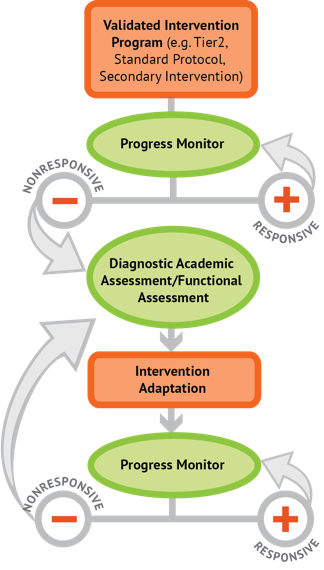 Instructional Platform
INSTRUCTIONAL DELIVERY
Explicit instruction
Multiple representations
Concise language
INSTRUCTIONAL STRATEGIES
Fluency building
Problem solving instruction
Motivation component
Resource
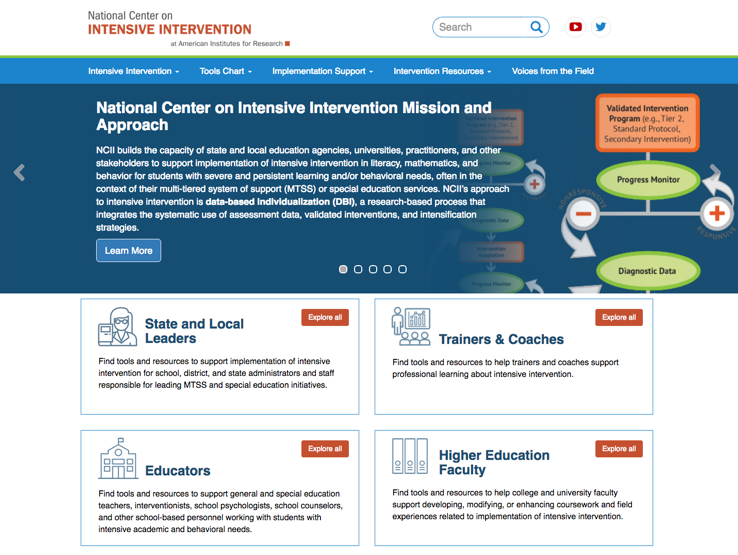 Contact Information
Sarah Powell, Ph.D.
The University of Texas at Austin

srpowell@austin.utexas.edu
@sarahpowellphd
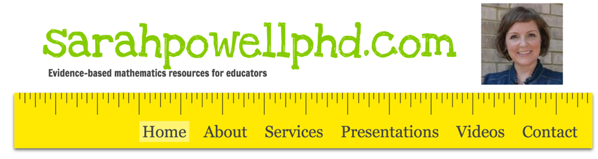 119
https://redcap.prc.utexas.edu/redcap/surveys/?s=N3M4MMN44A